4102165:
Full Stack Web Development Fundamentals
Spring 2019

簡立仁 Li-Ren Chien
ccumouse@gmail.com
Schedule
Today
MongoDB
Servers and MongoDB
Next
Web application architecture
Authentication
MongoDB installation
This lecture assumes you have installed MongoDB:
https://fullstackccu.github.io/install-mongodb
MongoDB
MongoDB
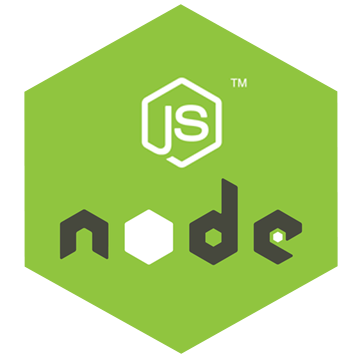 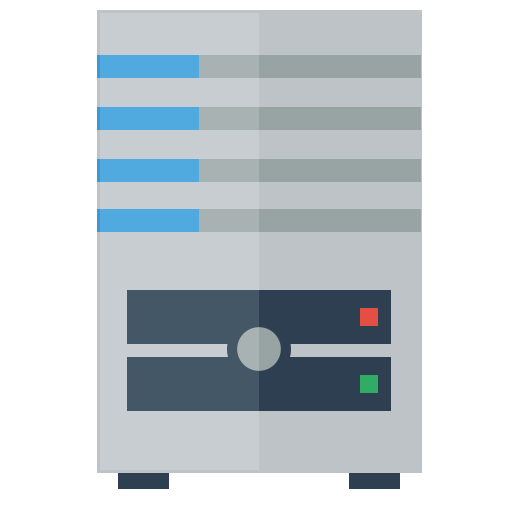 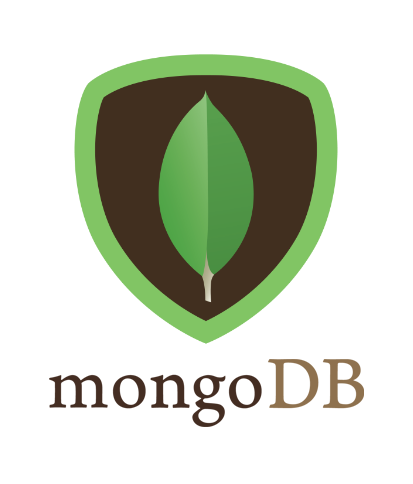 MongoDB is another software program running on the computer, alongside our NodeJS server program.
It is also known as the MongoDB server.
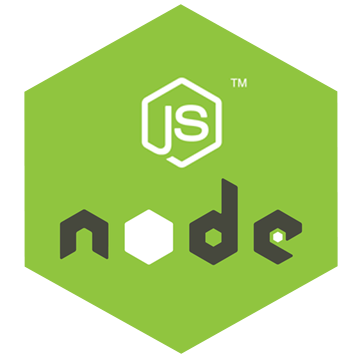 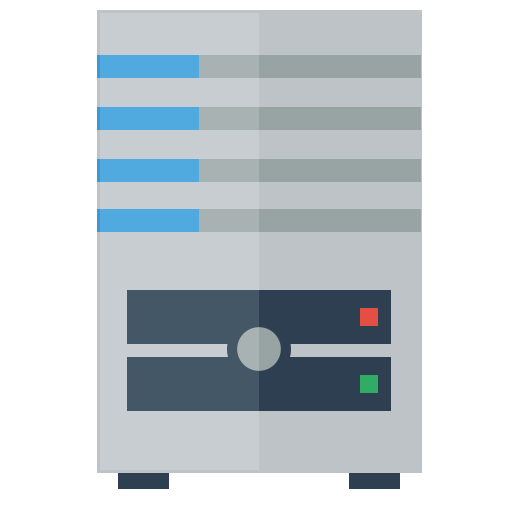 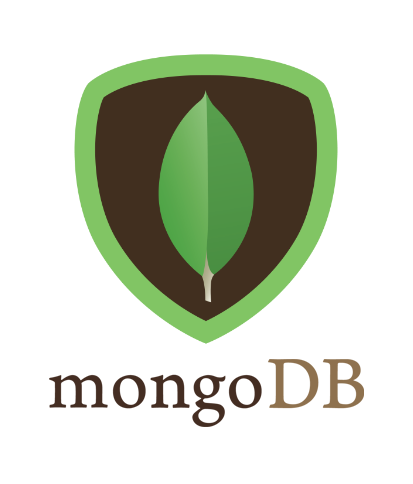 There are MongoDB libraries we can use in NodeJS to communicate with the MongoDB Server, which reads and writes data in the database it manages.
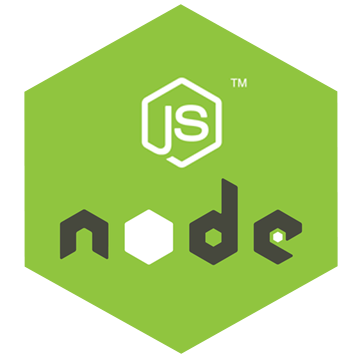 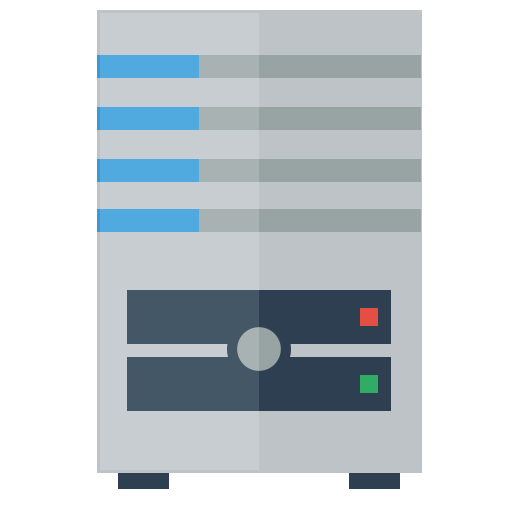 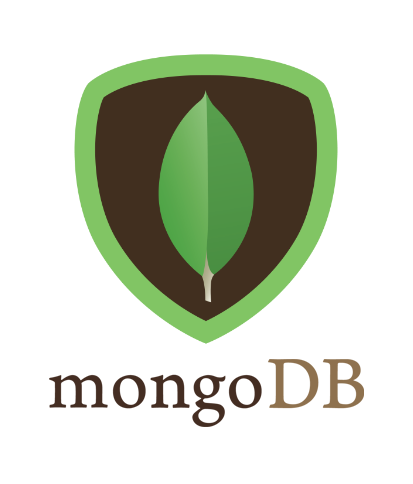 Data
The database the MongoDB Server manages might be local to the server computer...
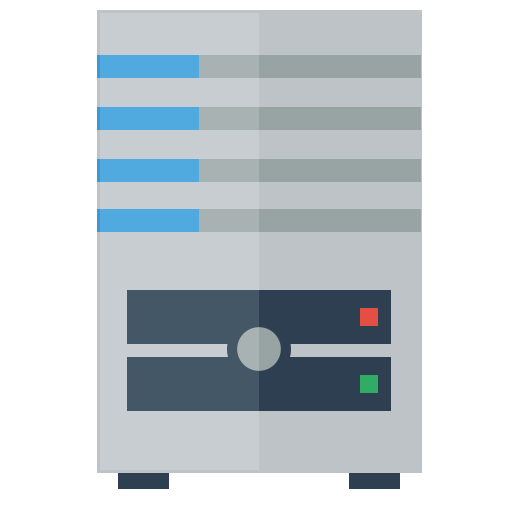 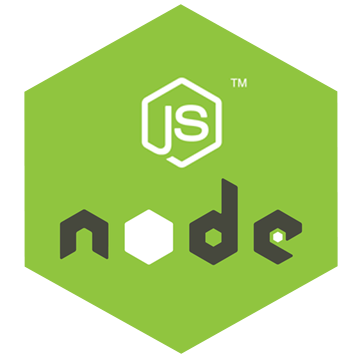 (Routing, etc…)
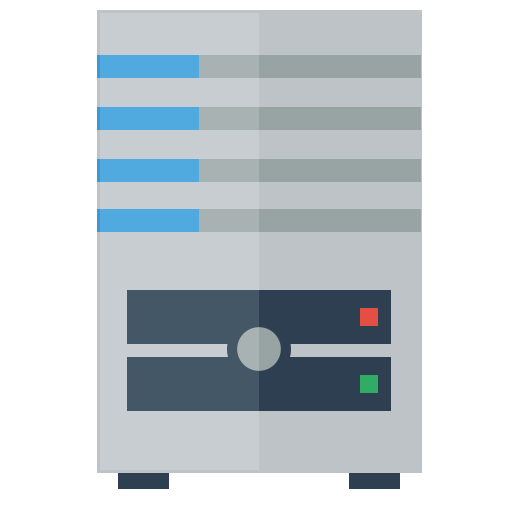 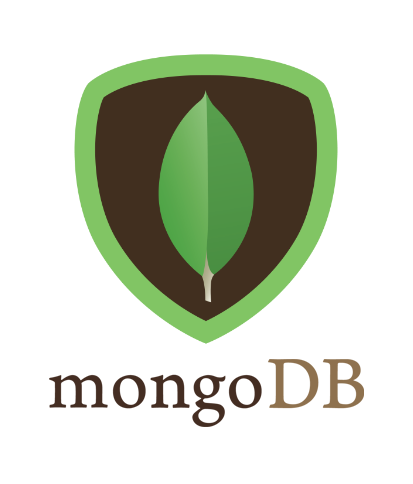 Or it could be stored on other server computer(s) 
("cloud storage").
System overview
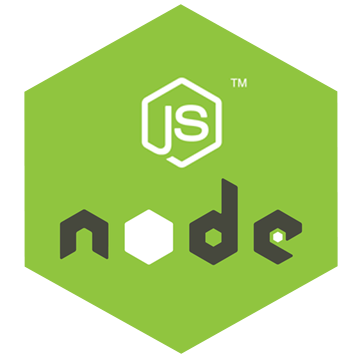 $ node server.js
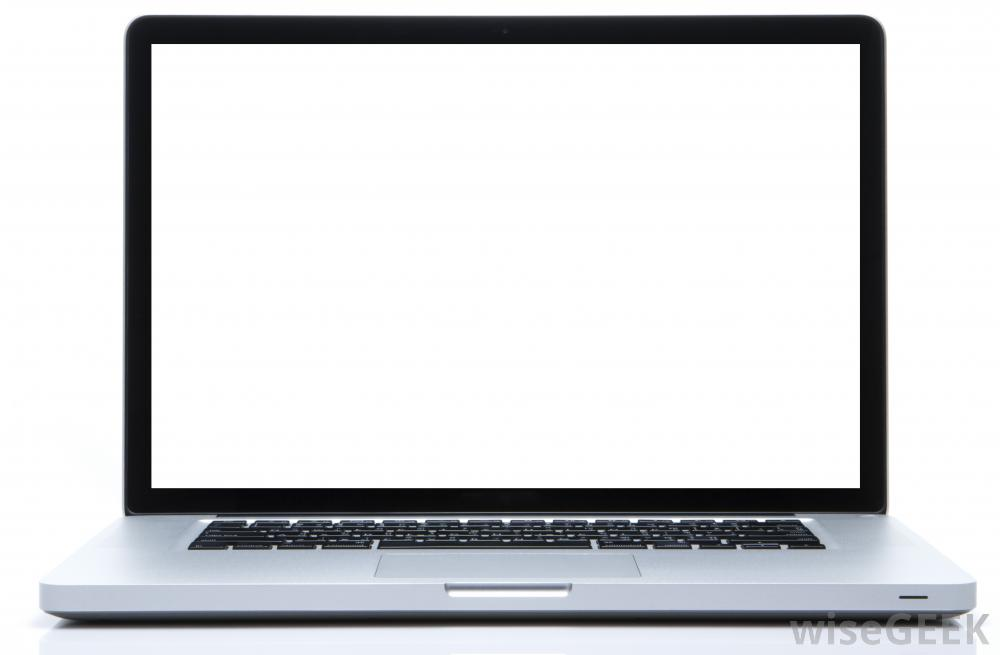 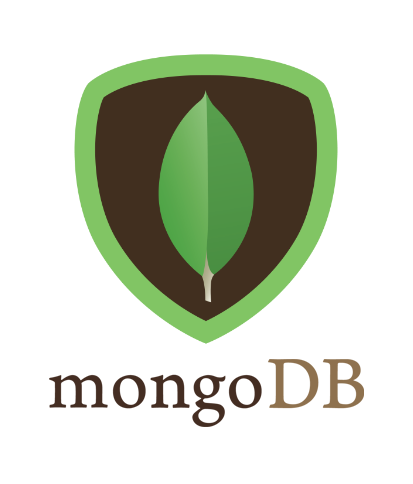 $ mongod
Data
For development, we will have 2 processes running:
node will run the main server program on port 3000
mongod will run the database server on a port 27017
System overview
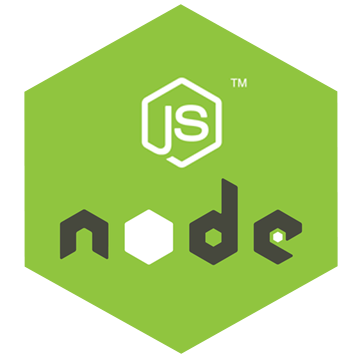 $ node server.js
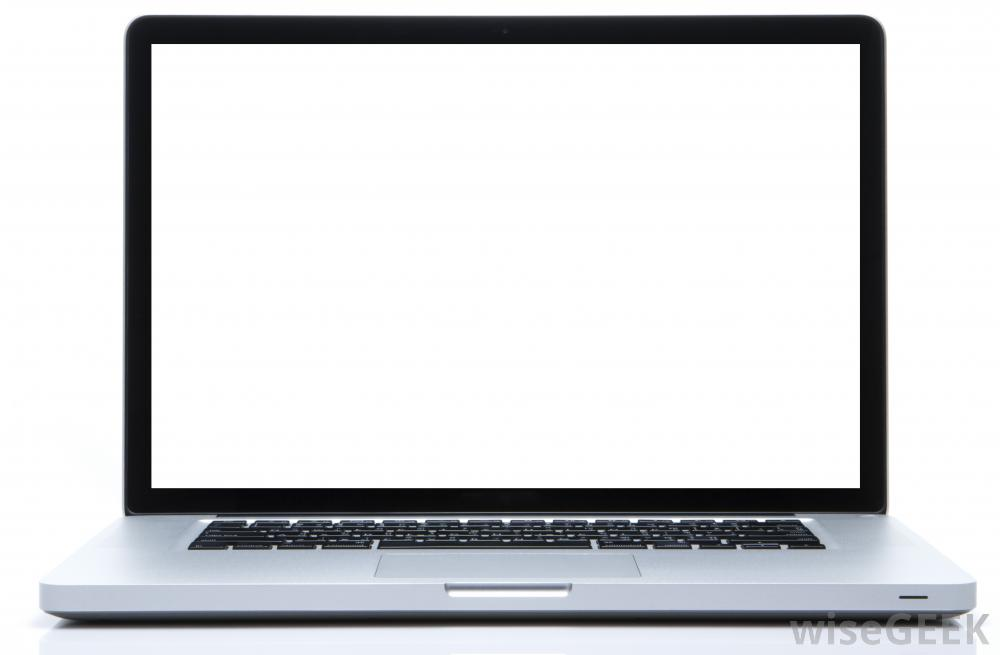 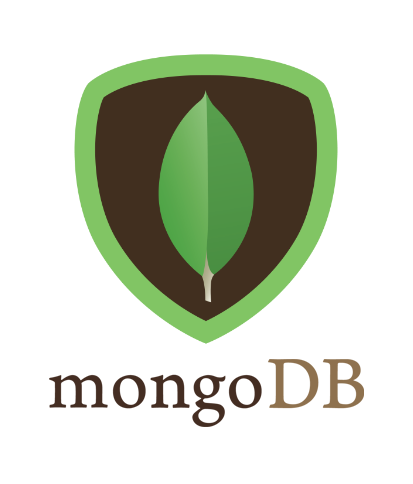 $ mongod
Data
For development, we will have 2 processes running:
node will run the main server program on port 3000
mongod will run the database server on a port 27017
System overview
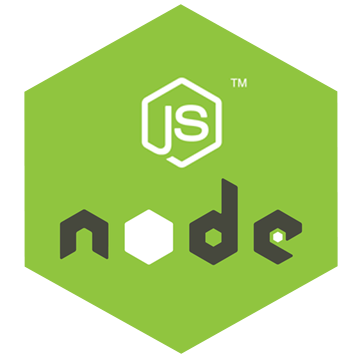 $ node server.js
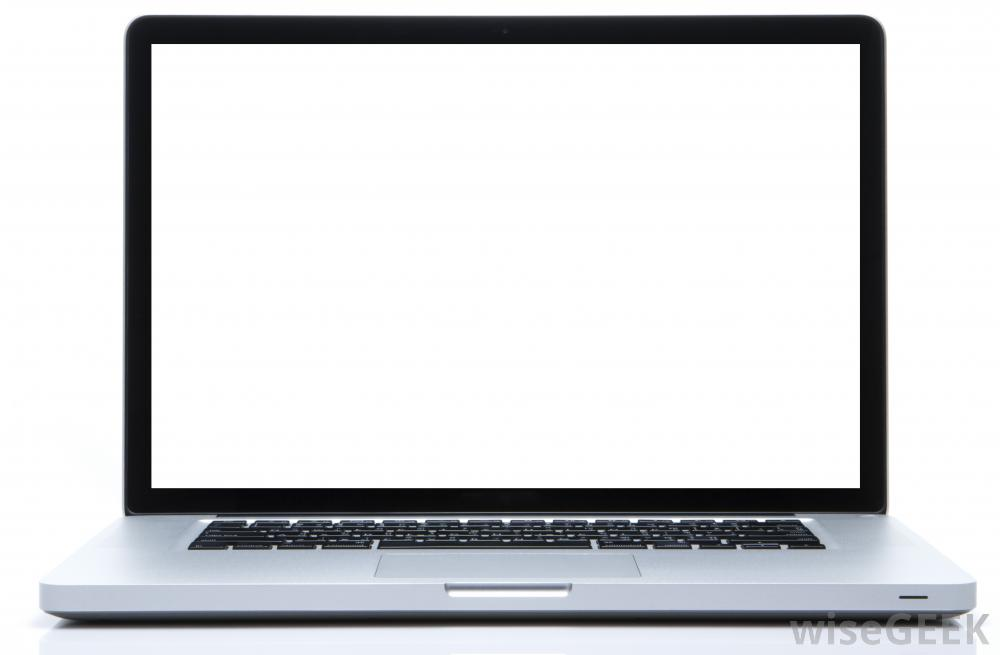 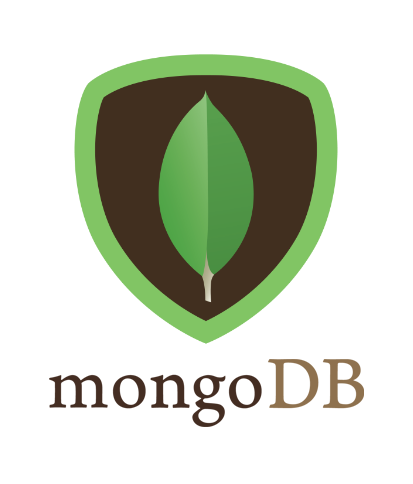 $ mongod
Data
For development, we will have 2 processes running:
node will run the main server program on port 3000
mongod will run the database server on a port 27017
MongoDB concepts
Database:
A container of MongoDB collections

Collection:
A group of MongoDB documents.
(Table in a relational database)

Document:
A JSON-like object that represents one instance of a collection (Row in a relational database)
Also used more generally to refer to any set of key-value pairs.
MongoDB example
Documents:
{ "_id" : ObjectId("5922b8a186ebd73e42b1b53c"), "style" : "july4", "message" : "Dear Chip,\n\nHappy 4th of July!\n\n❤️Dale" }
Database:
ecards-db
Collection:
card
{ "_id" : ObjectId("5922acf09e76403b3a7549ec"), "style" : "graduation", "message" : "Hi Pooh,\n\n🎉 Congrats!!! 🎉\n\n<3 Piglet"  }
{ "_id" : ObjectId("5922b90d86ebd73e42b1b53d"), "style" : "fathersday", "message" : "HFD" }
The document keys are called fields
mongod: Database process
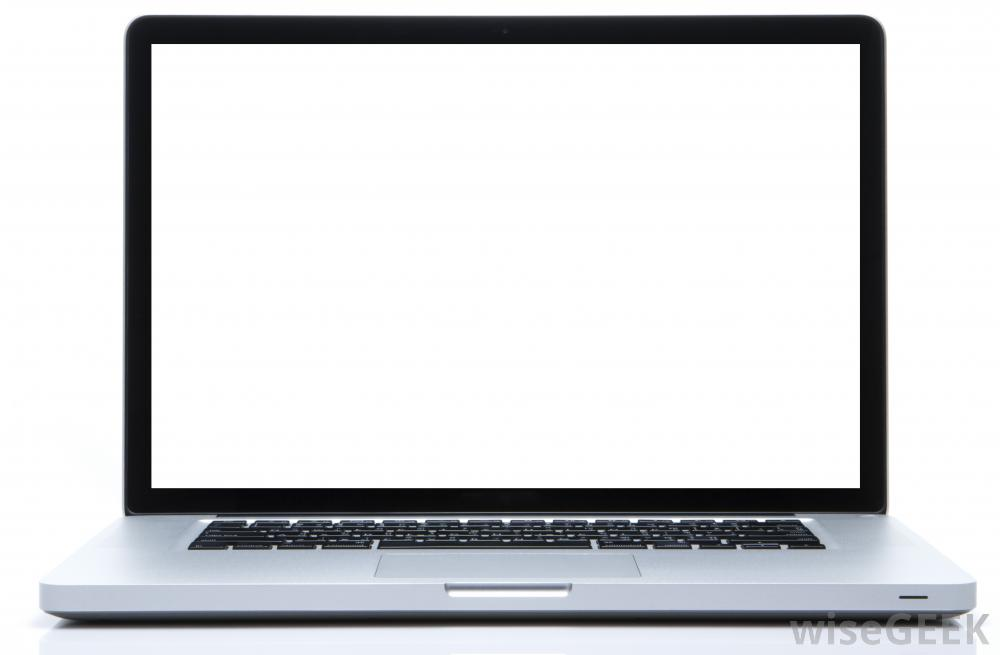 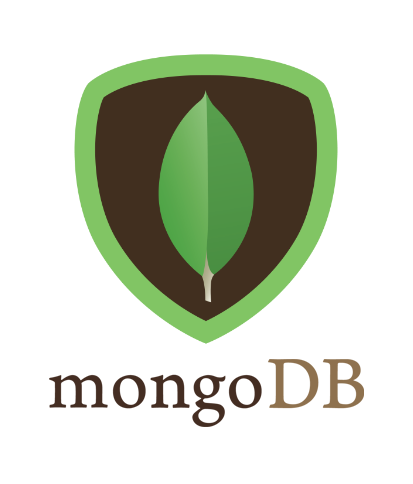 $ mongod
When you install MongoDB, it will come with the mongod command-line program. This launches the MongoDB database management process and binds it to port 27017:
$ mongod [--smallfiles]
mongo: Command-line interface
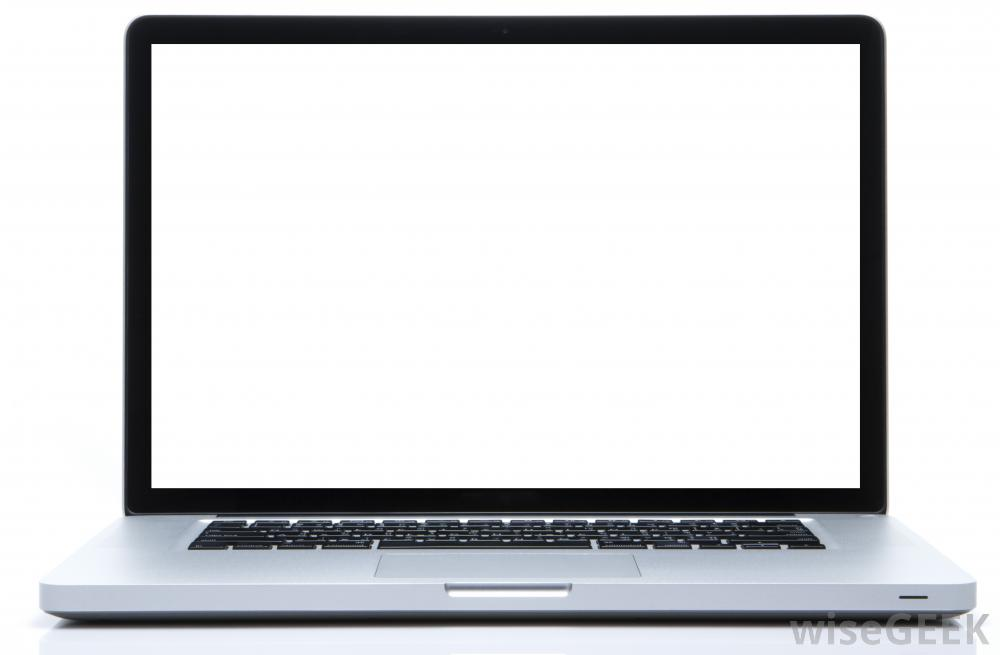 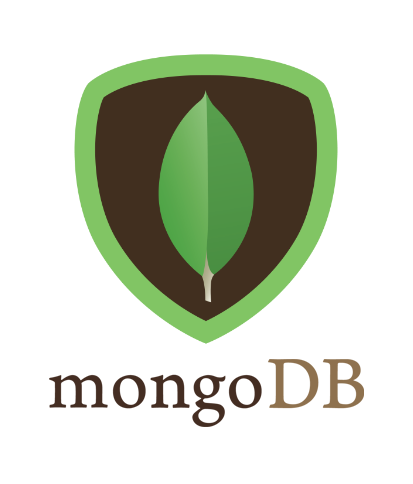 $ mongod
You can connect to the MongoDB server through the mongo shell:
$ mongo
mongo shell commands
> show dbs
Displays the databases on the MongoDB server

> use databaseName
Switches current database to databaseName
The databaseName does not have to exist already
It will be created the first time you write data to it

> show collections	
Displays the collections for the current database
mongo shell commands
> db.collection
Variable referring to the collection collection

> db.collection.find(query)
Prints the results of collection matching the query
The query is a MongoDB Document (i.e. a JSON object)
To get everything in the collection use db.collection.find()
To get everything in the collection that matches x=foo, db.collection.find({x: 'foo'})
mongo shell commands
> db.collection.findOne(query)
Prints the first result of collection matching the query

> db.collection.insertOne(document)
Adds document to the collection
document can have any structure
> db.test.insertOne({ name: 'dan' })
> db.test.find()
{ "_id" : ObjectId("5922c0463fa5b27818795950"), "name" : "dan" }

MongoDB will automatically add a unique _id to every document in a collection.
mongo shell commands
> db.collection.deleteOne(query)
Deletes the first result of collection matching the query

> db.collection.deleteMany(query)
Delete multiple documents from collection.
To delete all documents, db.collection.deleteMany()

> db.collection.drop()
Removes the collection from the database
mongo shell
When should you use the mongo shell?
Adding test data
Deleting test data
NodeJS and MongoDB
NodeJS
Recall: NodeJS can be used for writing scripts in JavaScript, completely unrelated to servers.
simple-script.js
function printPoem() {
  console.log('Roses are red,');
  console.log('Violets are blue,');
  console.log('Sugar is sweet,');
  console.log('And so are you.');
  console.log();
}

printPoem();
printPoem();
Mongo JS scripts
Before we start manipulating MongoDB from the server, let's just write some JavaScript files that will query MongoDb.
$ npm start
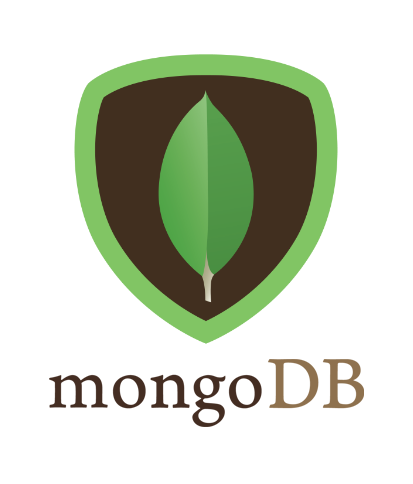 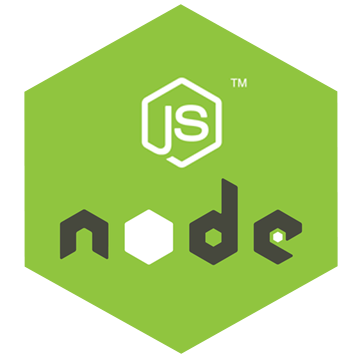 Data
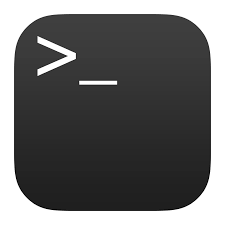 Our Node script prints to console
No web servers are involved yet!
NodeJS Driver
To read and write to the MongoDB database from Node we'll be using the 'mongodb' library.
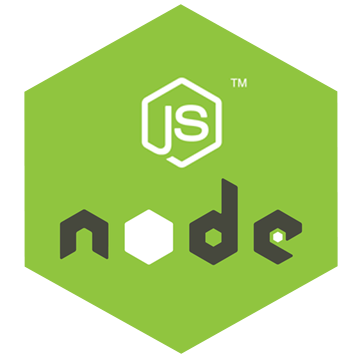 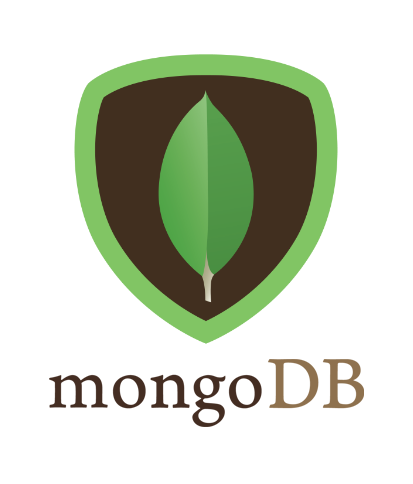 We will install via npm:
$ npm install --save mongodb
On the MongoDB website, this library is called the "MongoDB NodeJS Driver"
mongodb objects
The mongodb Node library provides objects to manipulate the database, collections, and documents:

Db: Database; can get collections using this object
Collection: Can get/insert/delete documents from this collection via calls like insertOne, find, etc.
Documents are not special classes; they are just JavaScript objects
Getting a Db object
You can get a reference to the database object by using the MongoClient.connect(url, callback) function:
url is the connection string for the MongoDB server
callback is the function invoked when connected
database parameter:  the Db object
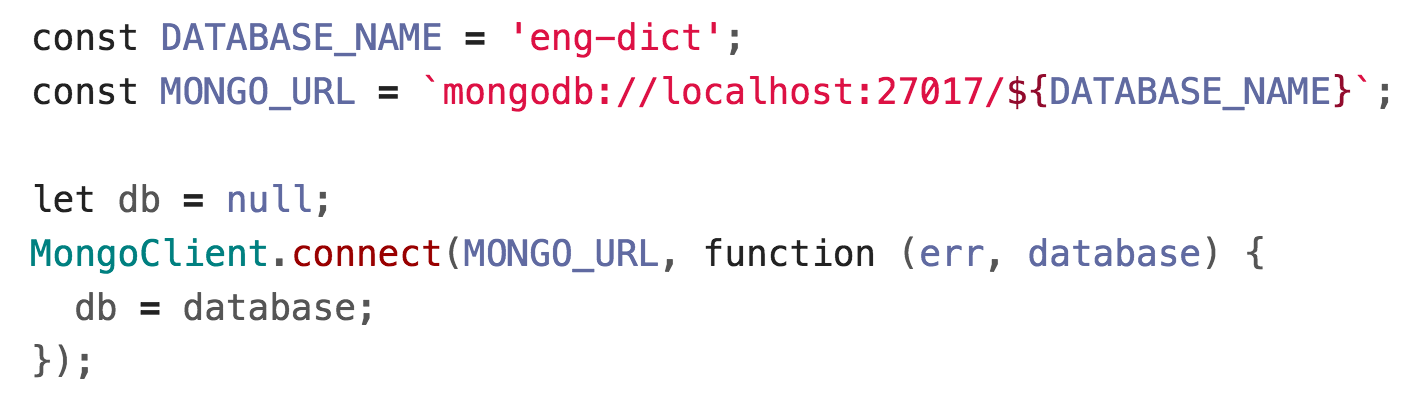 Connection string
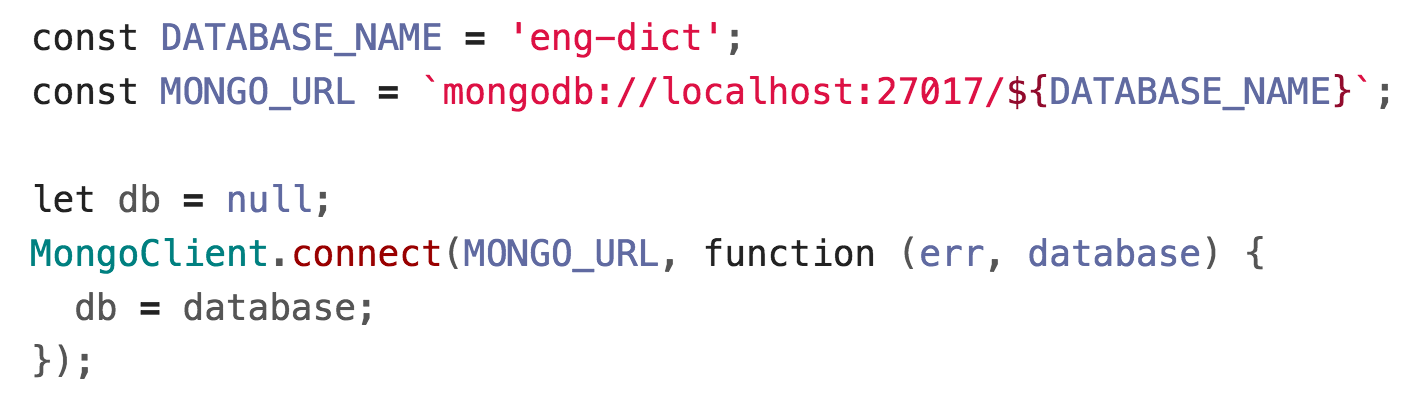 The URL is to a MongoDB server, which is why it begins with mongodb:// and not http://
The MongoDB server is running on our local machine, which is why we use localhost
The end of the connection string specifies the database name we want to use.
If a database of that name doesn't already exist, it will be created the first time we write to it.
MongoDB Connection string format
Callbacks and Promises
Every asynchronous MongoDB method has two versions:
Callback
Promise
The callback version of MongoClient.connect is:
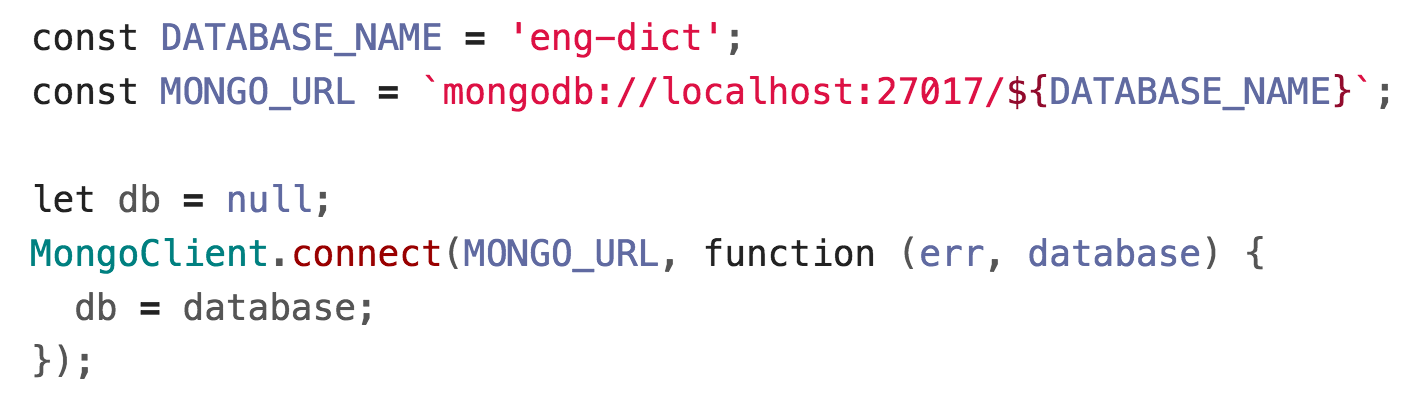 Callbacks and Promises
Every asynchronous MongoDB method has two versions:
Callback
Promise
The Promise version is:
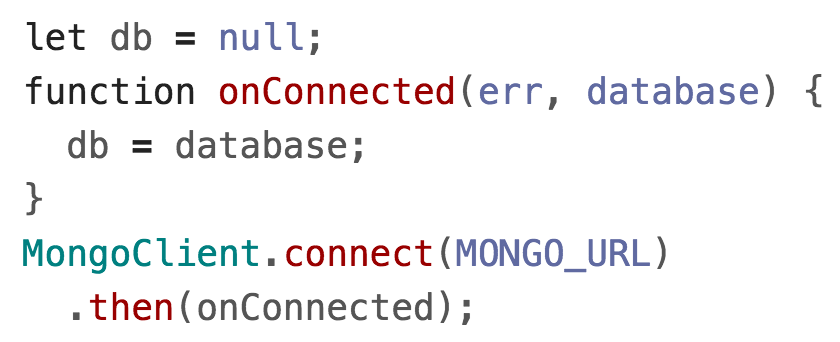 Callbacks and Promises
Every asynchronous MongoDB method has two versions:
Callback
Promise
The Promise + async/await version is:
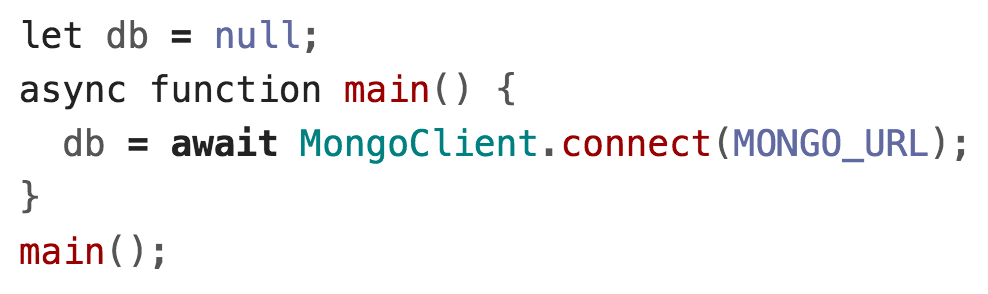 Using a collection
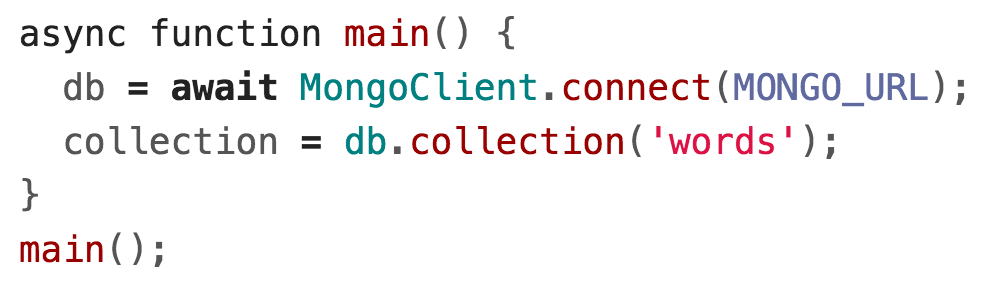 const coll = db.collection(collectionName);
Obtains the collection object named collectionName and stores it in coll
You do not have to create the collection before using it
It will be created the first time we write to it
This function is synchronous
collection.insertOne (Callback)
collection.insertOne(doc, callback);
Adds one item to the collection
doc is a JavaScript object representing the key-value pairs to add to the collection
The callback fires when it has finished inserting
The first parameter is an error object
The second  parameter is a result object, where result.insertedId will contain the id of the object that was created
Callback version
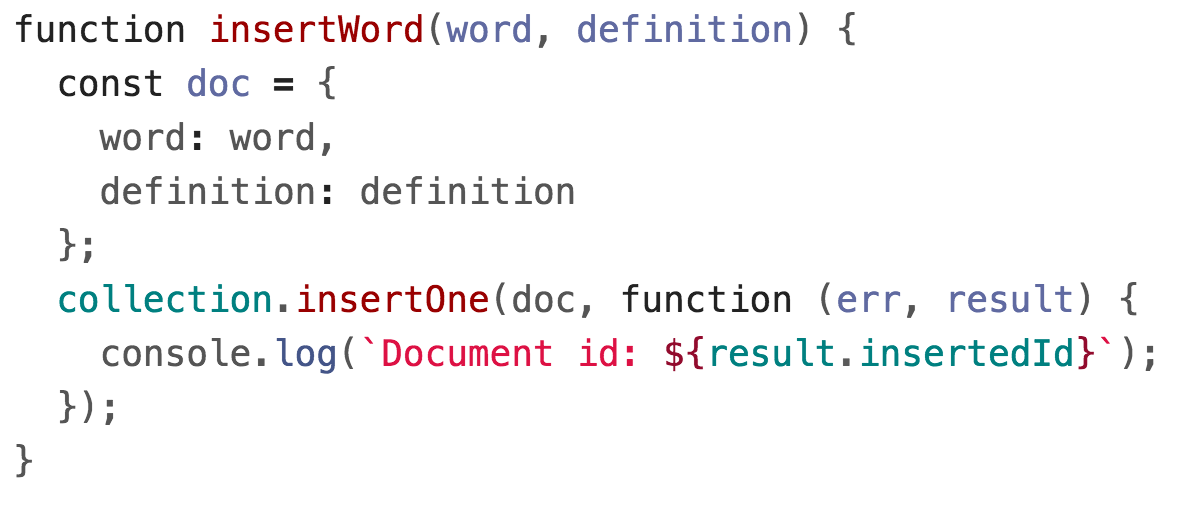 collection.insertOne (Promise)
const result = await collection.insertOne(doc);
Adds one item to the collection
doc is a JavaScript object representing the key-value pairs to add to the collection
Returns a Promise that resolves to a result object when the insertion has completed
result.insertedId will contain the id of the object that was created
Promise version
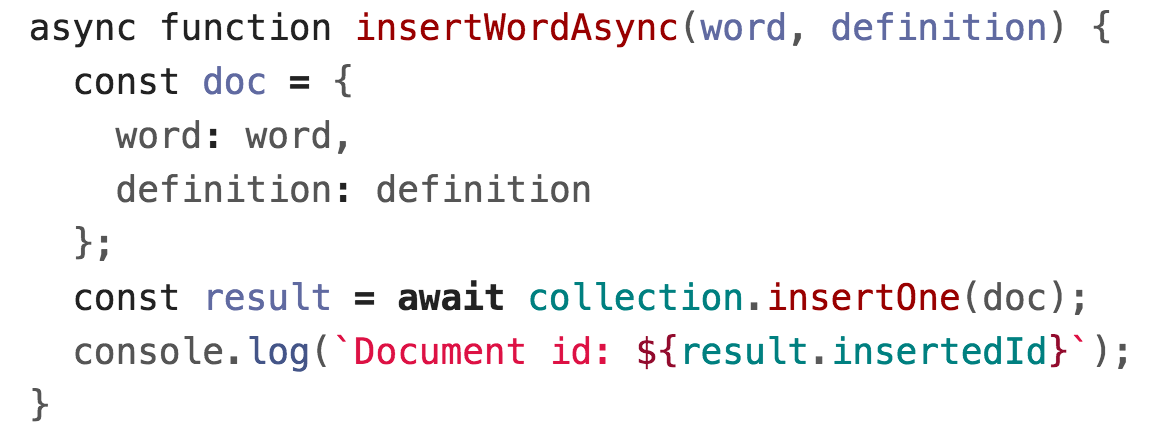 We will be using the Promise + async/await versions of all the MongoDB asynchronous functions, as it will help us avoid callback hell
collection.findOne
const doc = await collection.findOne(query);
Finds the first item in the collection that matches the query
query is a JS object representing which fields to match on
Returns a Promise that resolves to a document object when findOne has completed
doc will be the JS object, so you can access a field via doc.fieldName, e.g. doc._id
If nothing is found, doc will be null
collection.findOne
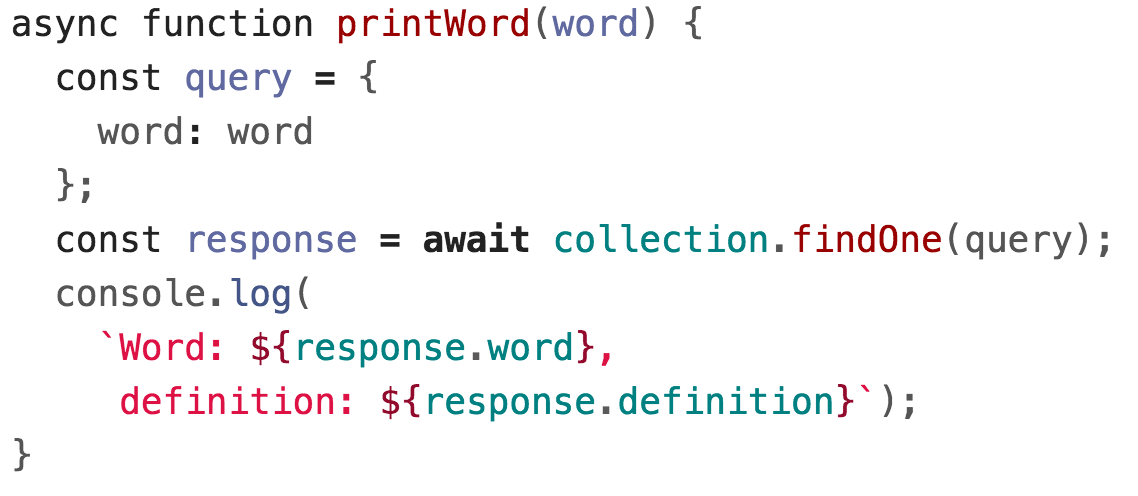 collection.find()
const cursor = await collection.find(query);
Returns a Cursor to pointing to the first entry of a set of documents matching the query
You can use hasNext and next to iterate through the list:
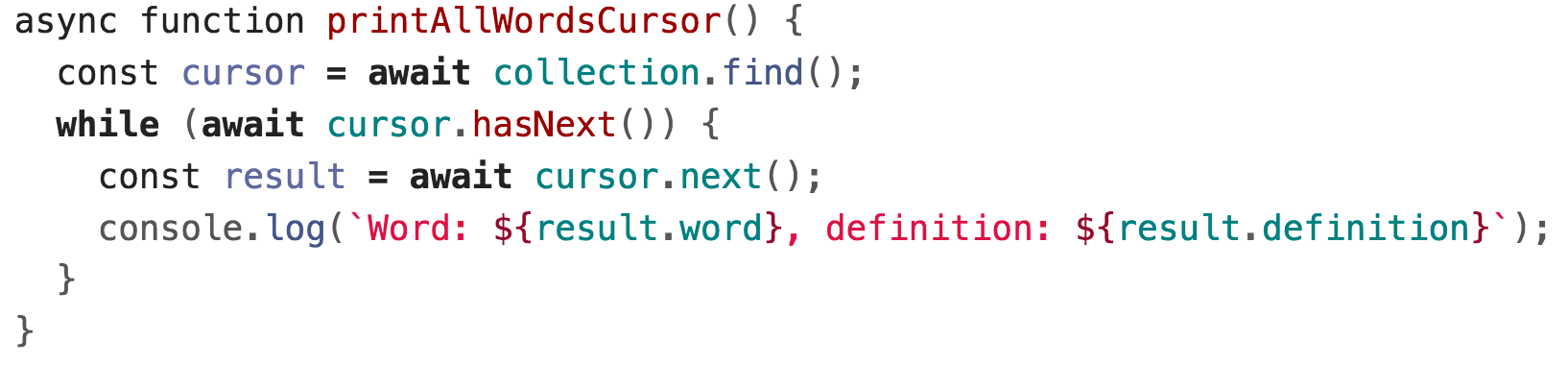 (This is an example of something that is a lot easier to do with async/await)
collection.find().toArray()
const cursor = await collection.find(query);
const list = await cursor.toArray();
Cursor also has a toArray() function that converts the results to an array
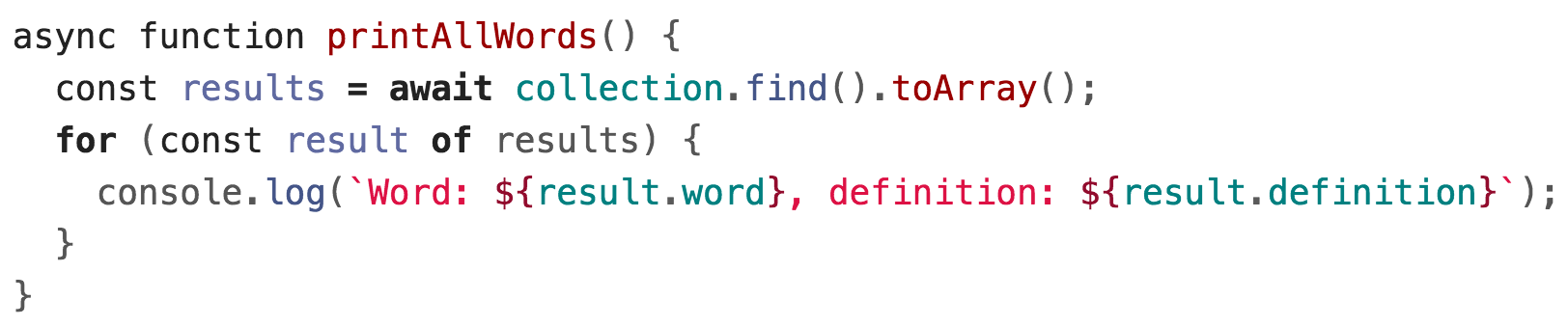 collection.update
await collection.update(query, newEntry);
Replaces the item matching query with newEntry 
(Note: This is the simplest version of update. There are more complex versions of update that we will address later.)
collection.update
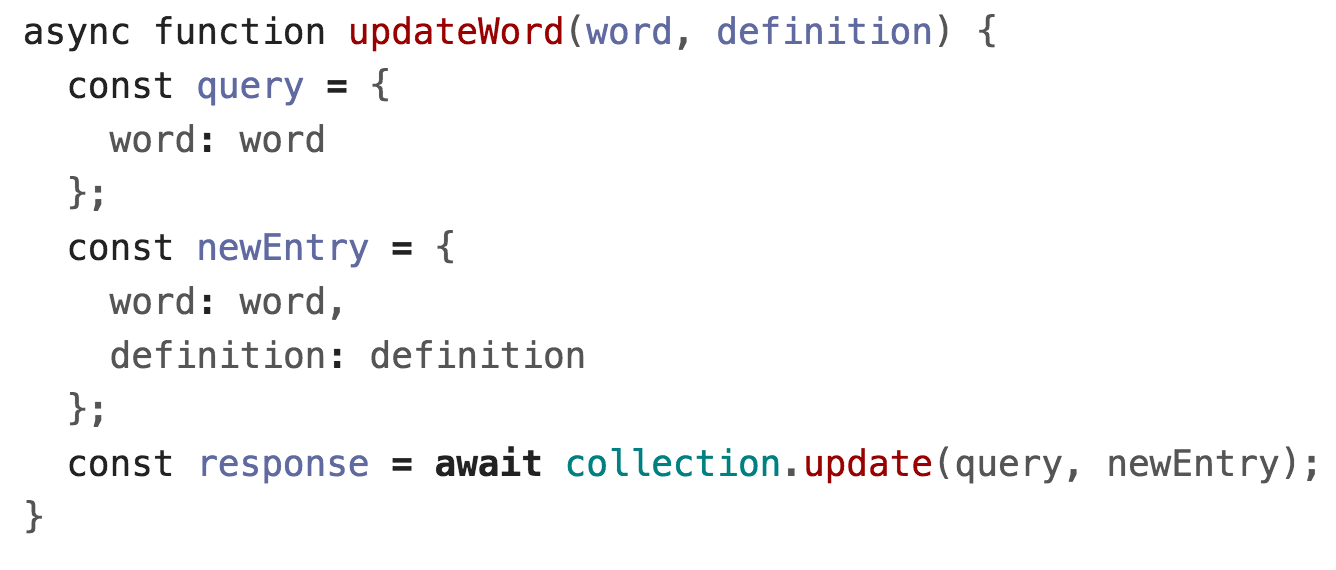 "Upsert" with collection.update
MongoDB also supports "upsert", which is 
Update the entry if it already exists
Insert the entry if it doesn't already exist

const params = { upsert: true };
await collection.update(query, newEntry, params);
"Upsert" with collection.update
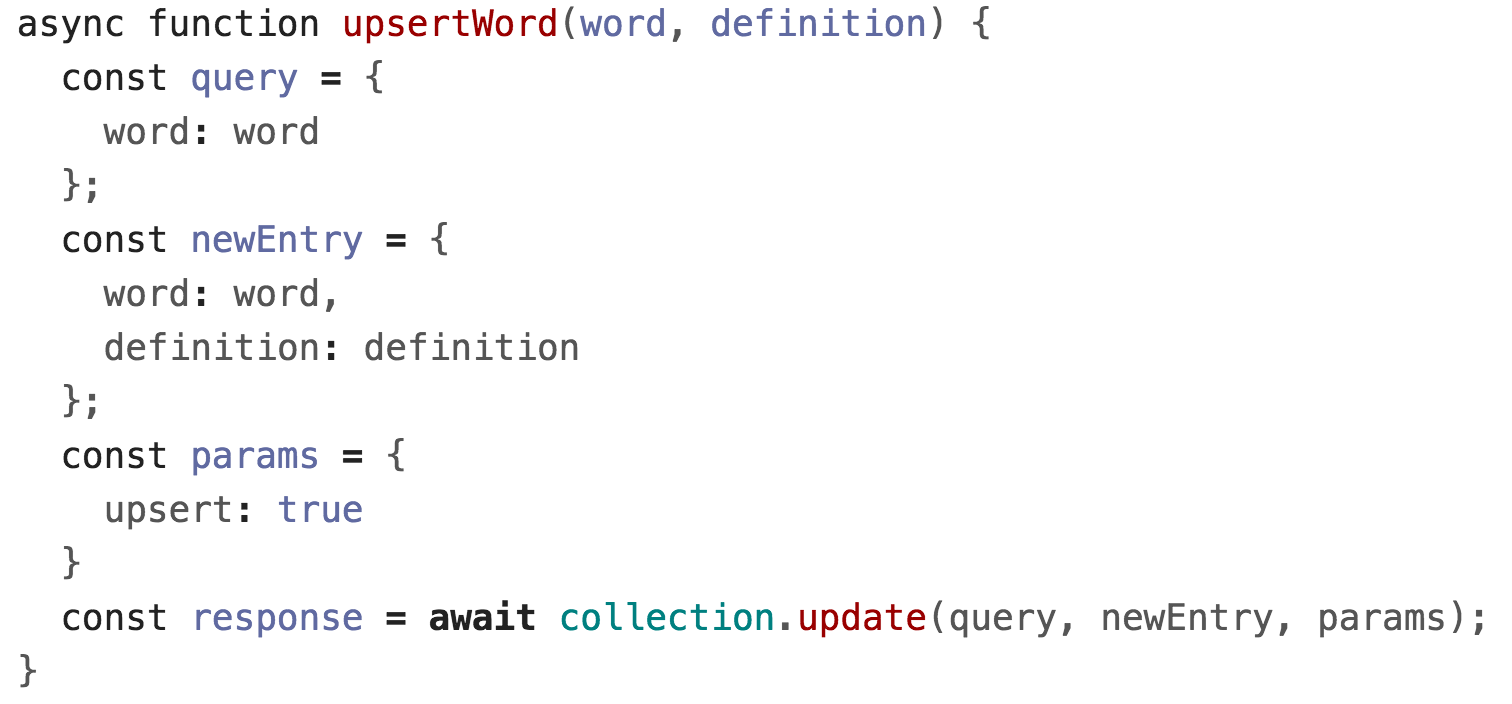 collection.deleteOne/Many
const result = await collection.deleteOne(query);
Deletes the first the item matching query 
result.deletedCount gives the number of docs deleted
const result = await collection.deleteMany(query);
Deletes all items matching query
result.deletedCount gives the number of docs deleted
Use collection.deleteMany() to delete everything
collection.deleteOne
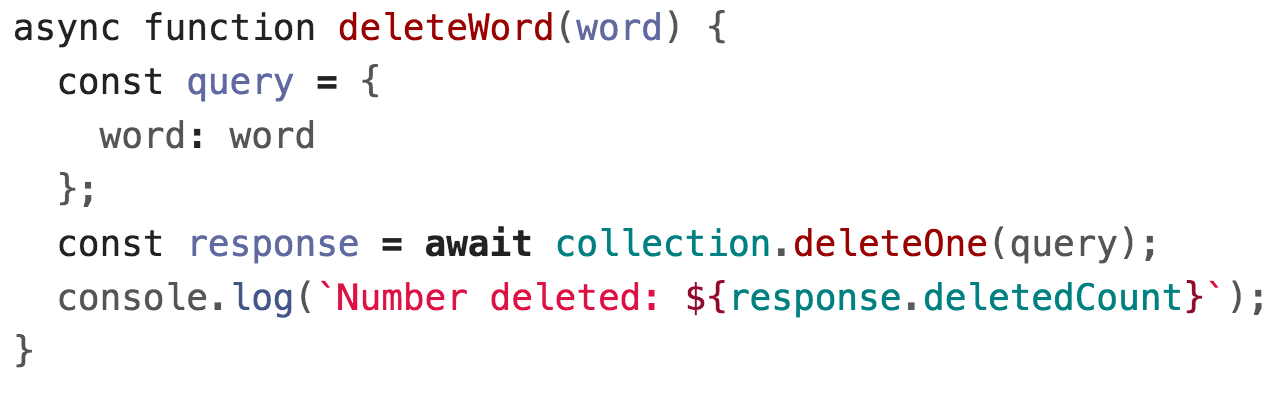 collection.deleteMany
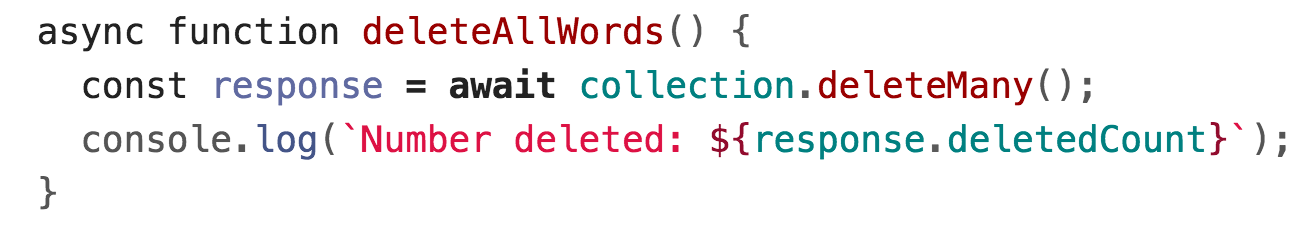 Advanced queries
MongoDB has a very powerful querying syntax that we did not cover in these examples.

For more complex queries, check out:
Querying
Query selectors and projection operators
db.collection('inventory').find({ qty: { $lt: 30 } });
Updating
Update operators
db.collection('words').updateOne(
  { word: searchWord },
  { $set: { definition: newDefinition }})
Using MongoDB in a server
Dictionary with MongoDB
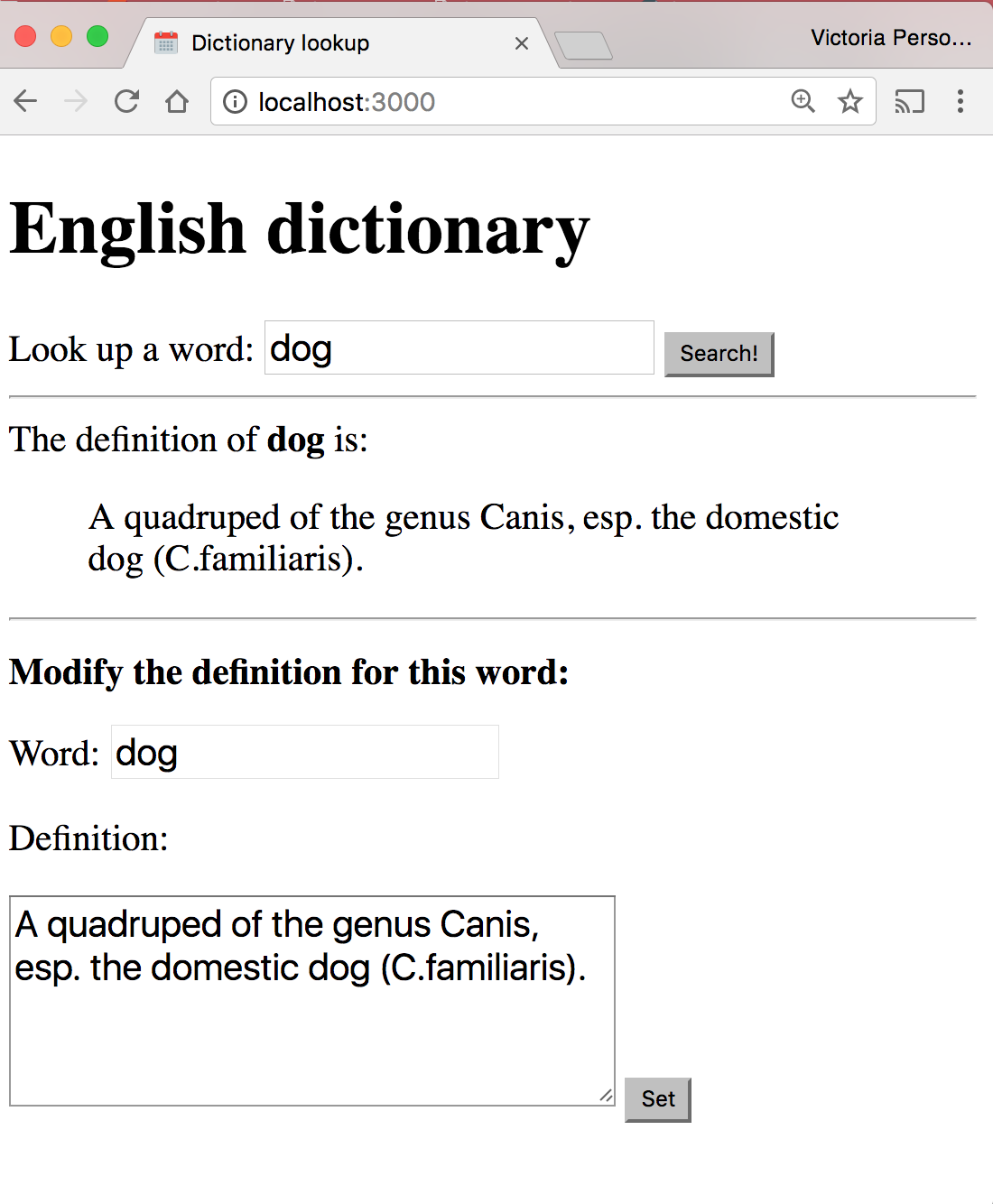 Let's change our Dictionary example to use a MongoDB backend instead of dictionary.json.
Review system
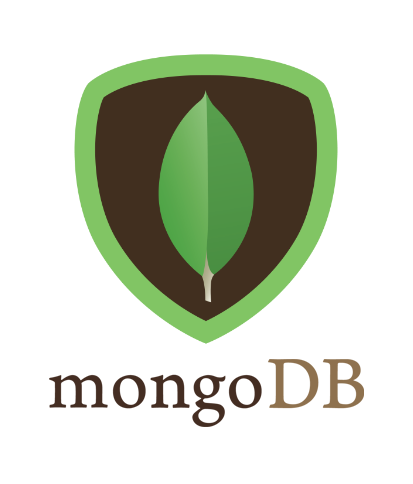 1
Server
Client
2
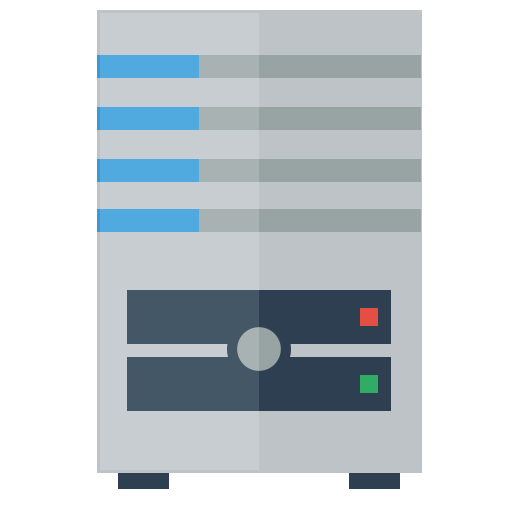 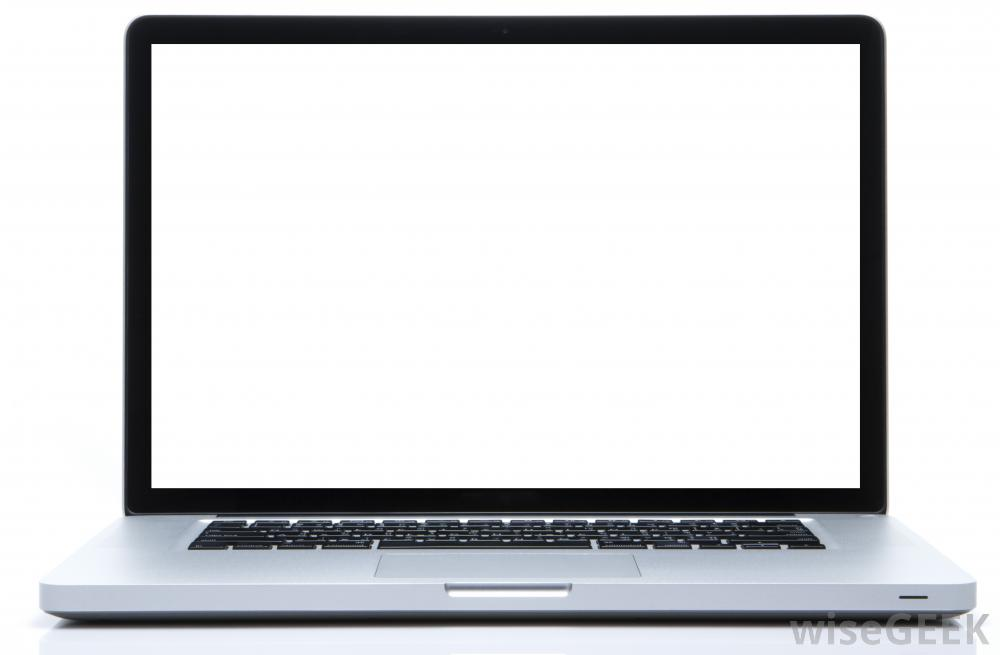 (Routing, etc…)
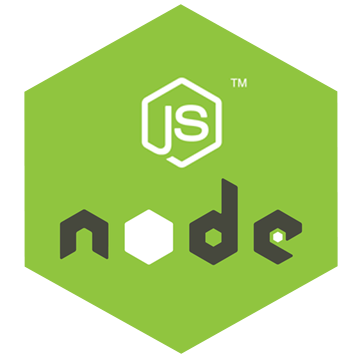 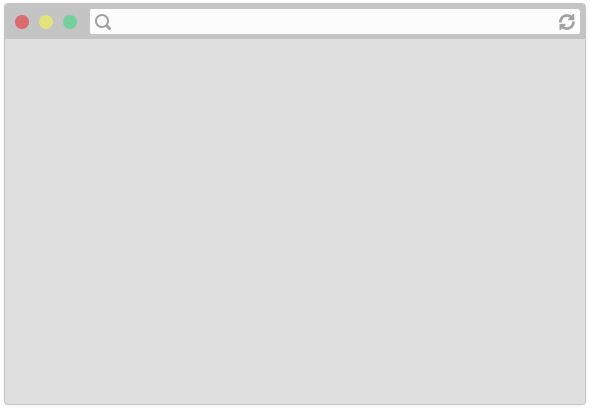 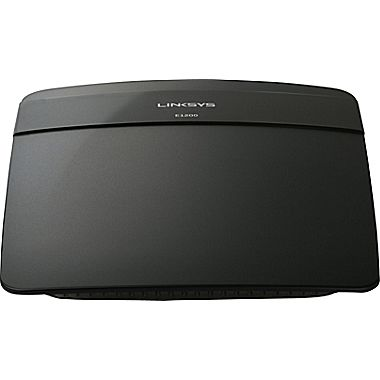 If we deployed our dictionary web app to abc.com:
The user navigates to abc.com
The browser makes an HTTP GET request for abc.com
Review system
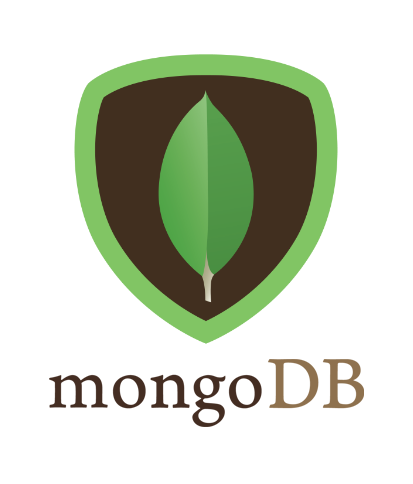 Server
Client
3
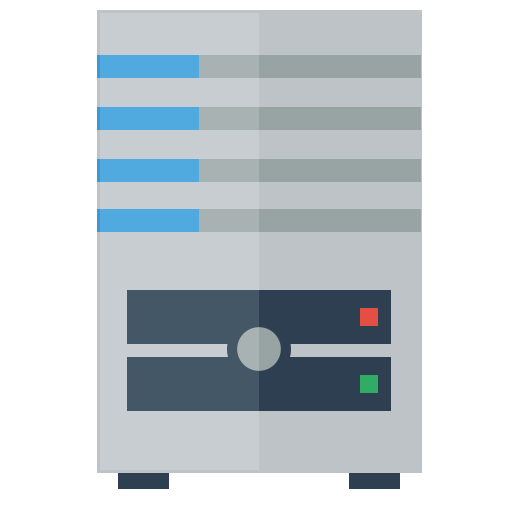 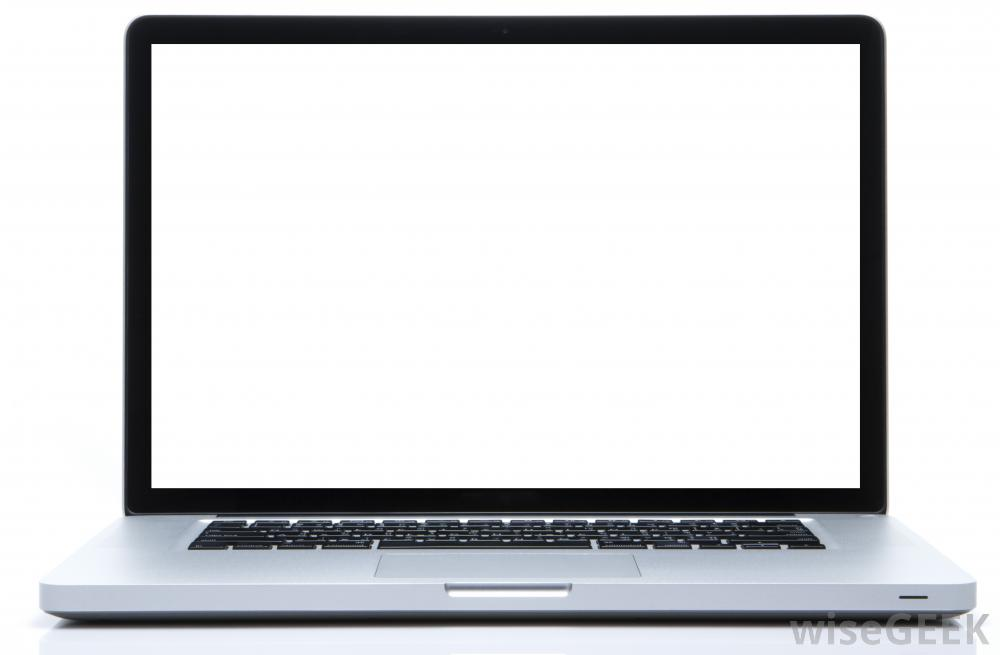 (Routing, etc…)
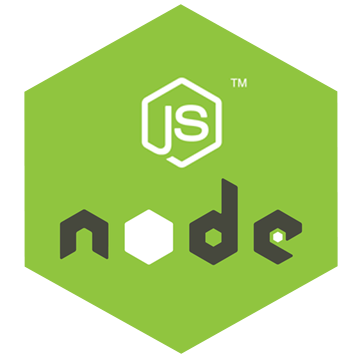 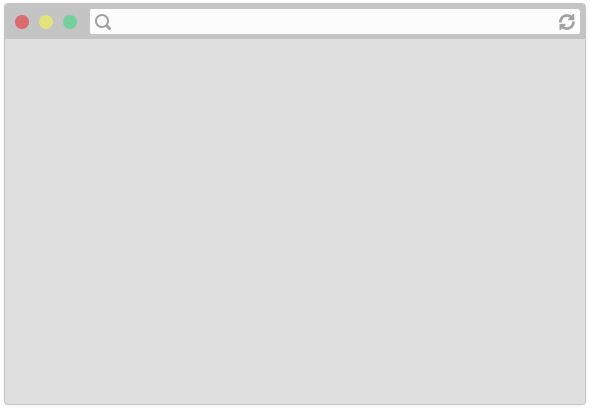 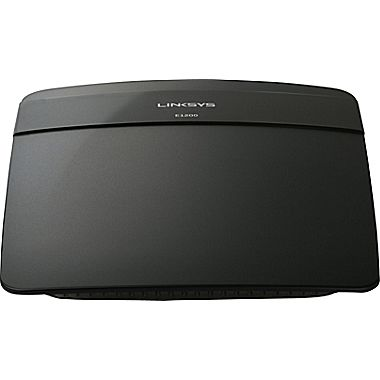 4
3. The server computer that is located at abc.com receives the HTTP GET request 
4. The server computer gives the NodeJS server process the HTTP GET request message
Review system
Server
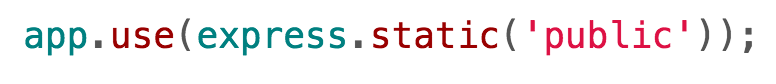 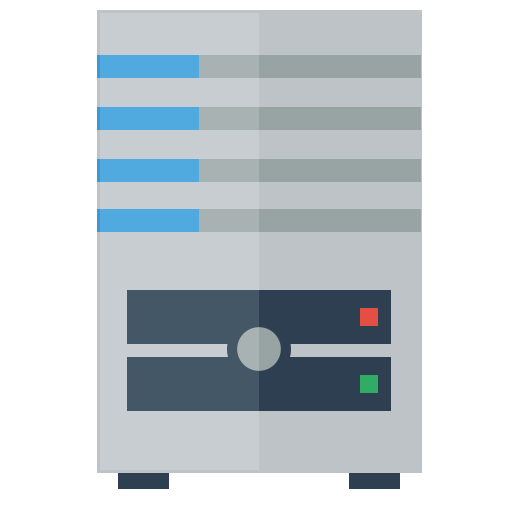 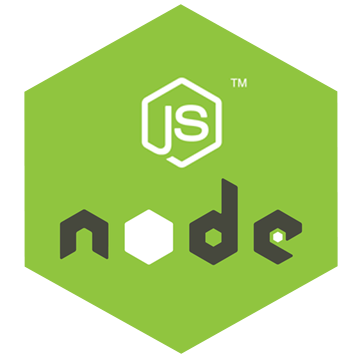 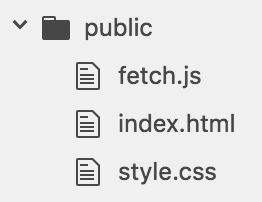 "Does the 'public' folder have an 'index.html' file?
4
Our NodeJS server code has app.use(express.static('public')); so it will first look to see if an index.html file exists in the public directory.
Review system
Server
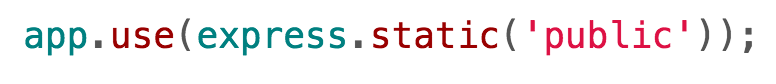 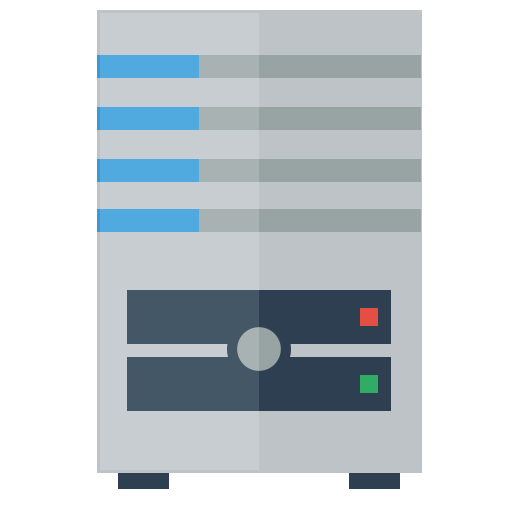 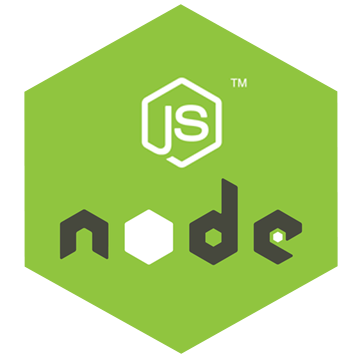 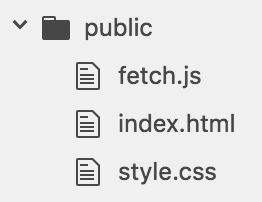 "Does the 'public' folder have an 'index.html' file?
Yes
5
5. Since there is an index.html file, our NodeJS server will respond with the index.html file
Review system
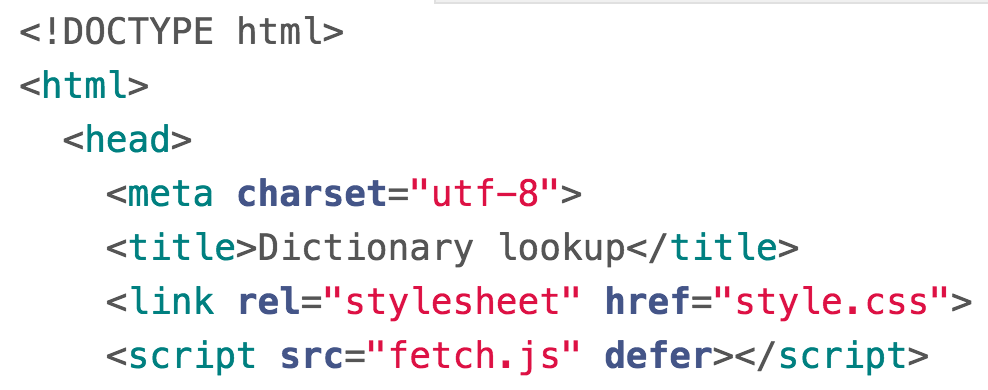 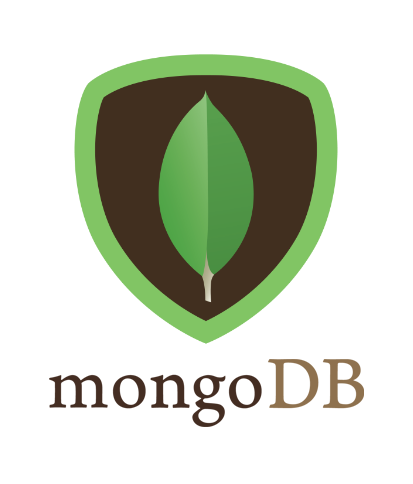 Server
Client
7
6
7
6
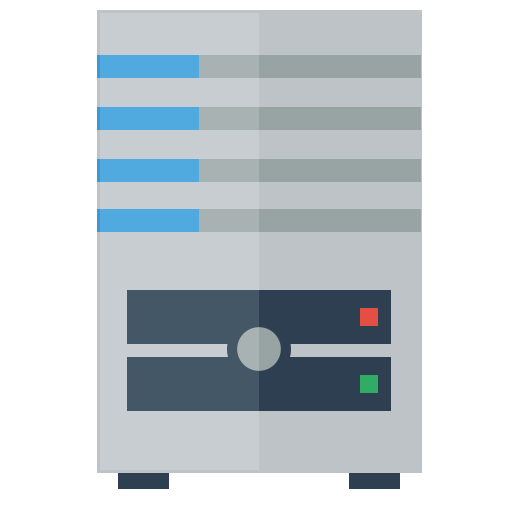 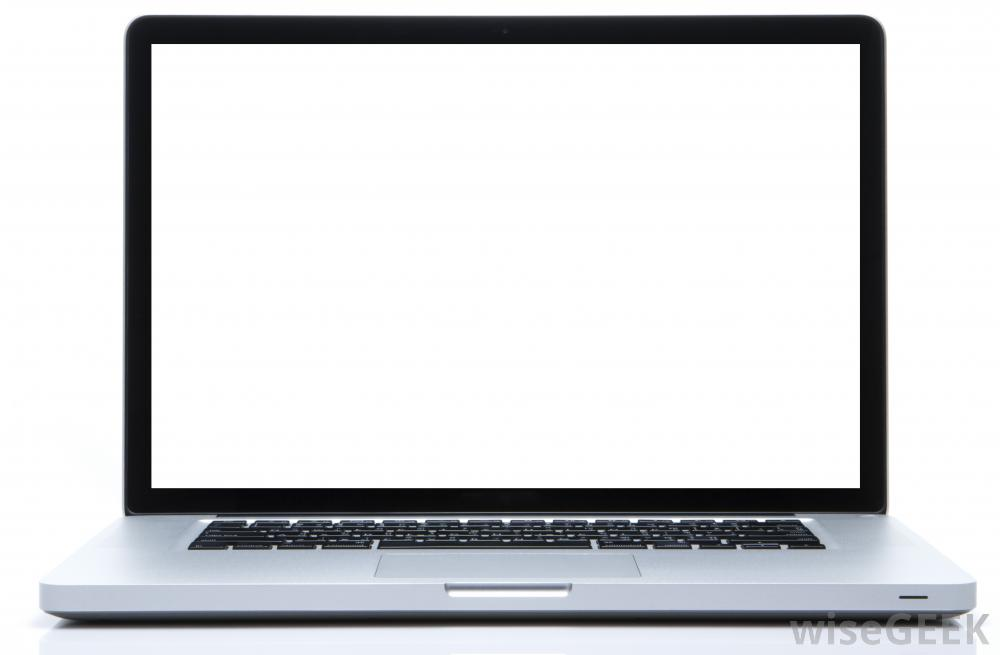 (Routing, etc…)
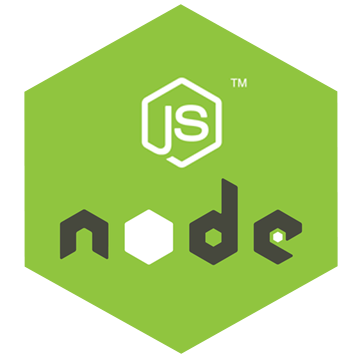 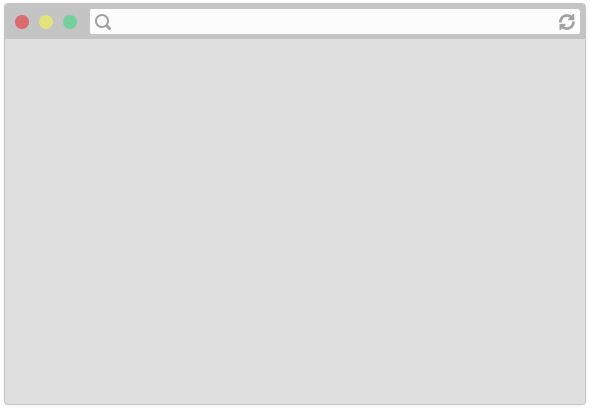 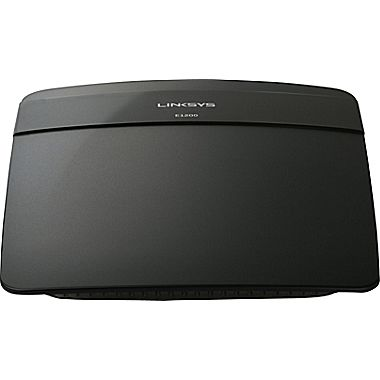 5
5. Our Node server program replies with the index.html file
6. The server computer sends back the index.html file
7. The browser receives the index.html file and begins to render it
Review system
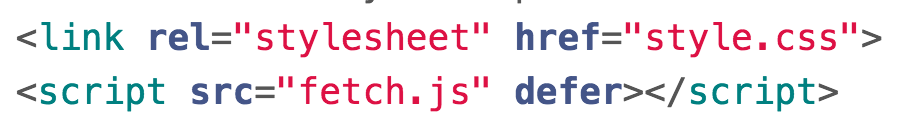 Client
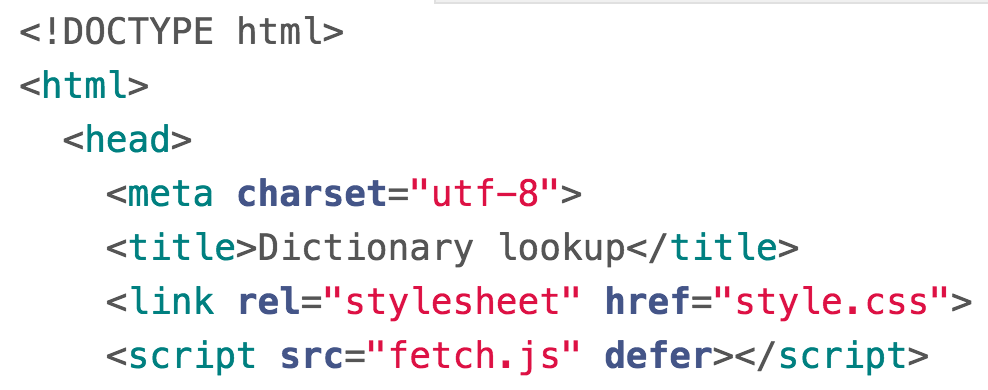 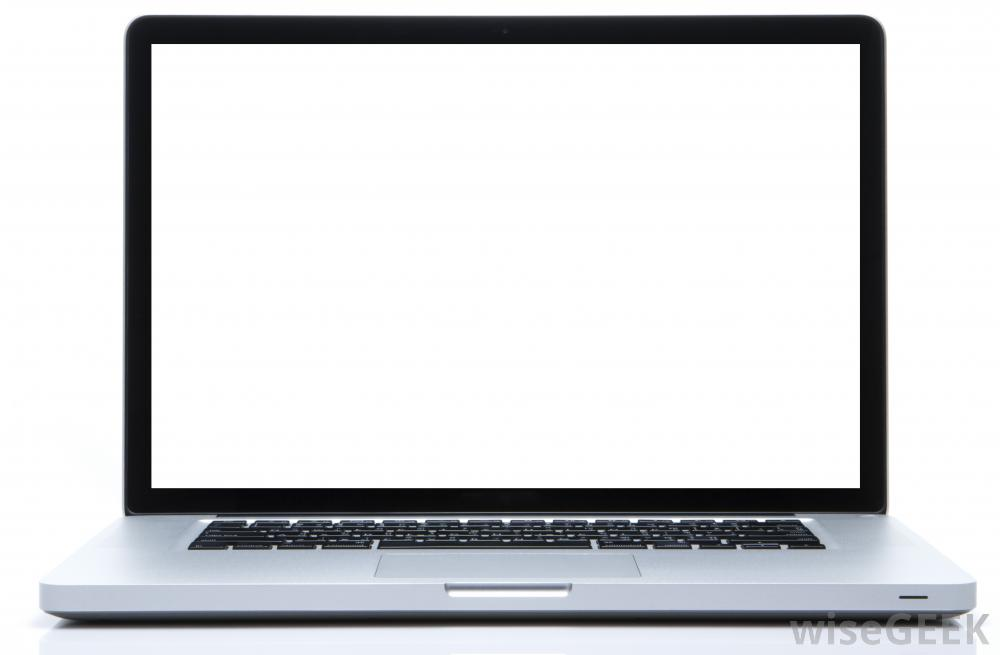 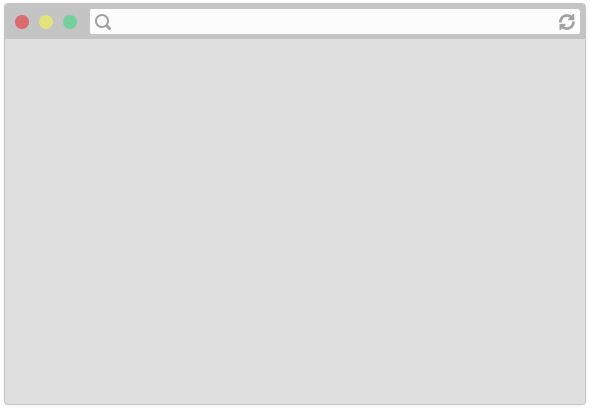 8. In rendering the HTML, the browser sees it needs style.css and fetch.js
Review system
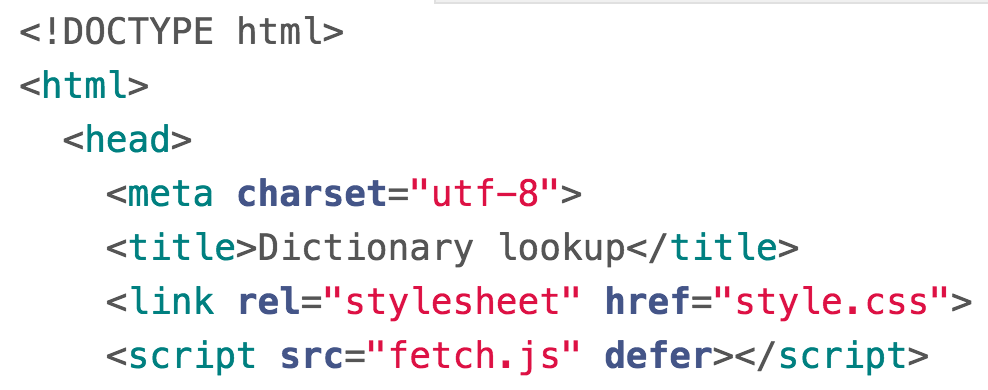 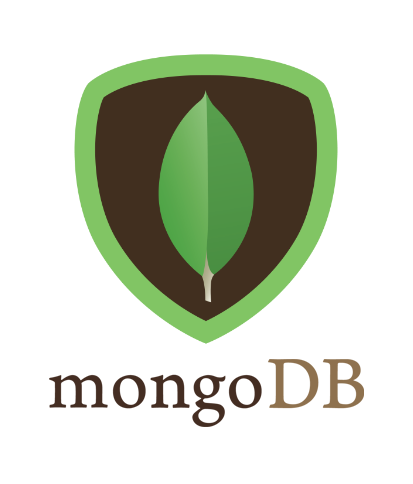 Server
Client
1
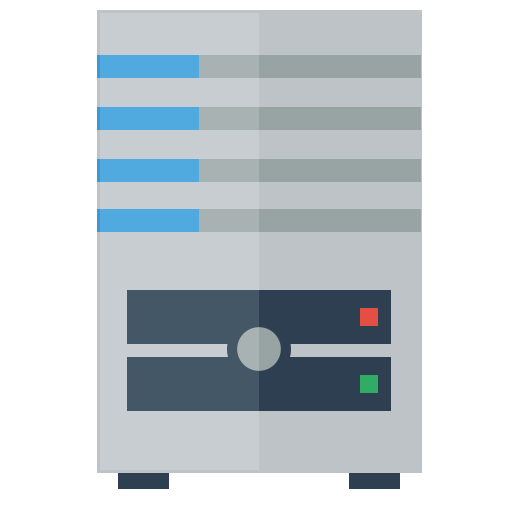 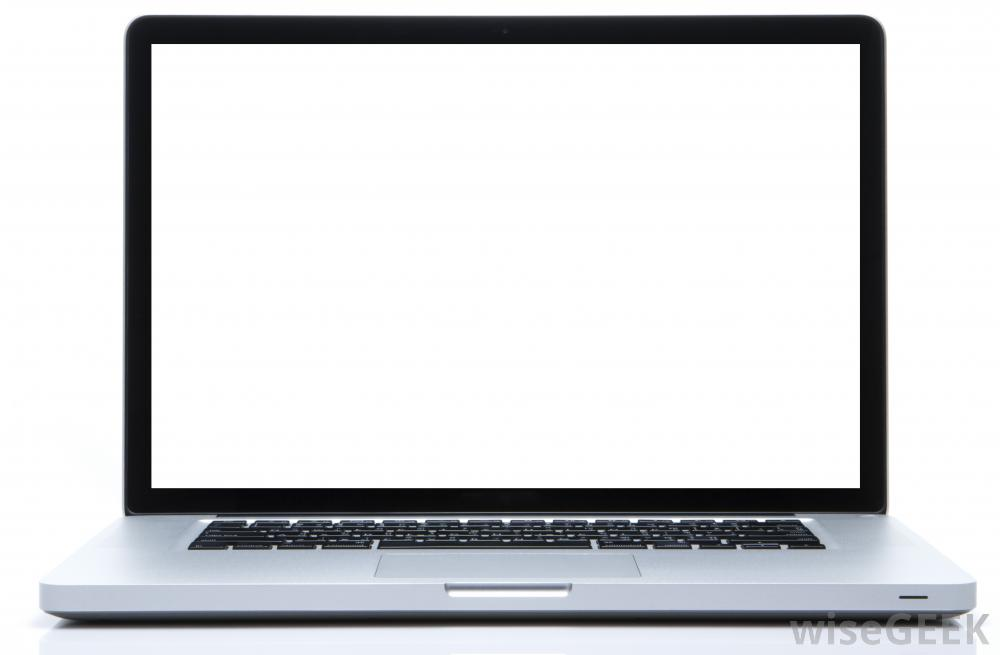 (Routing, etc…)
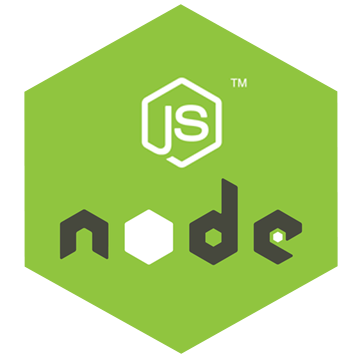 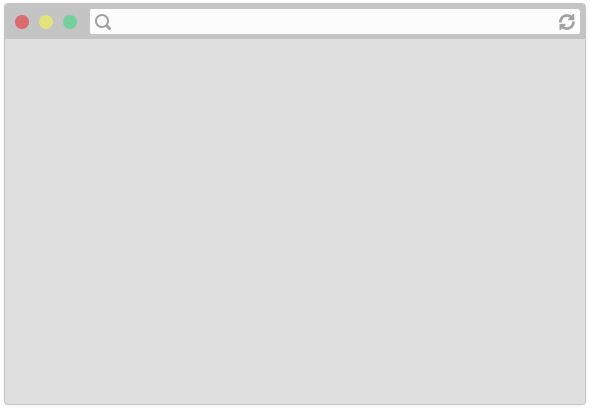 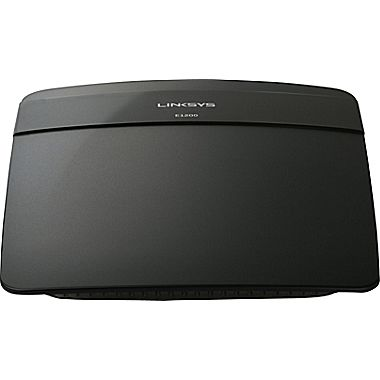 So the browser makes two more HTTP GET requests:
One for style.css
One for script.js
Review system
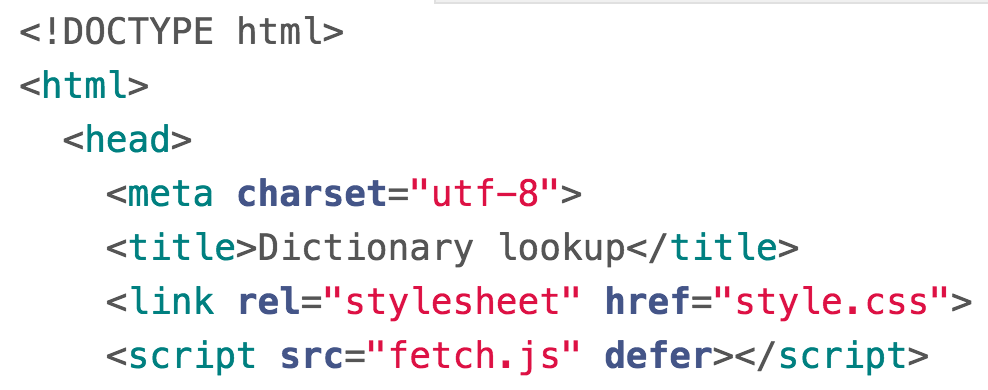 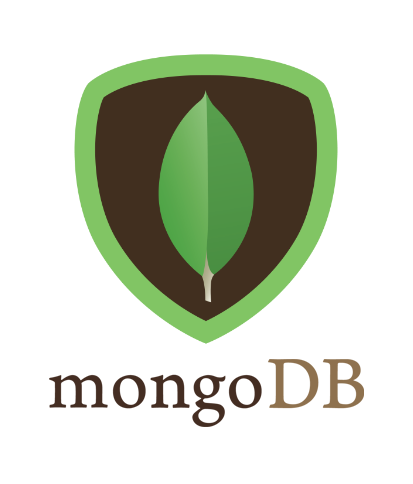 Server
Client
2
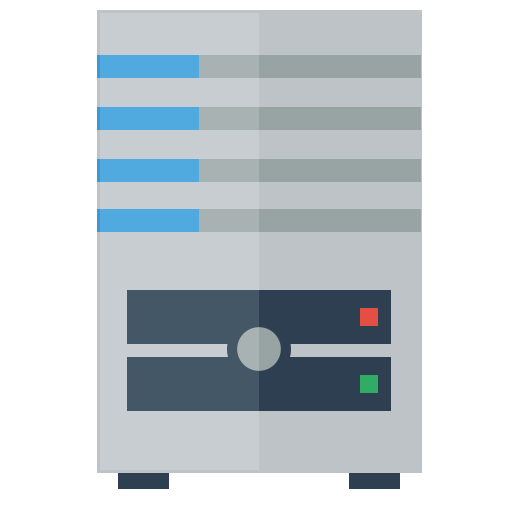 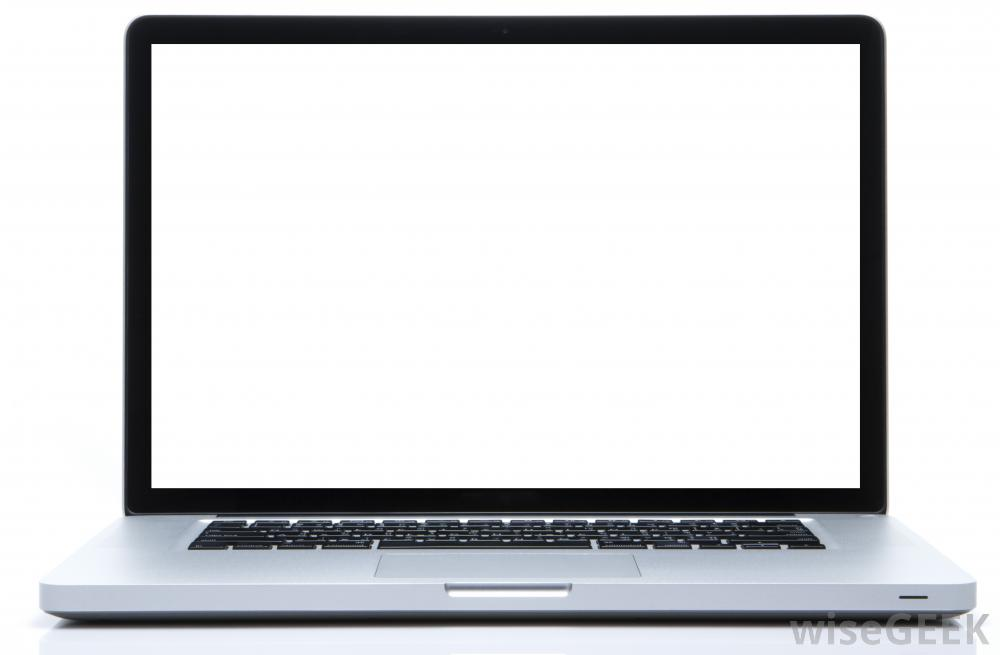 (Routing, etc…)
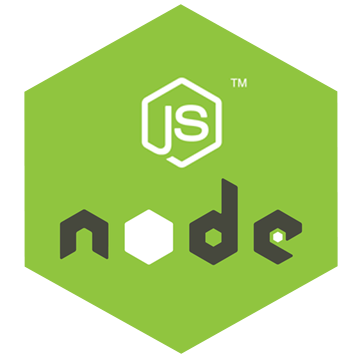 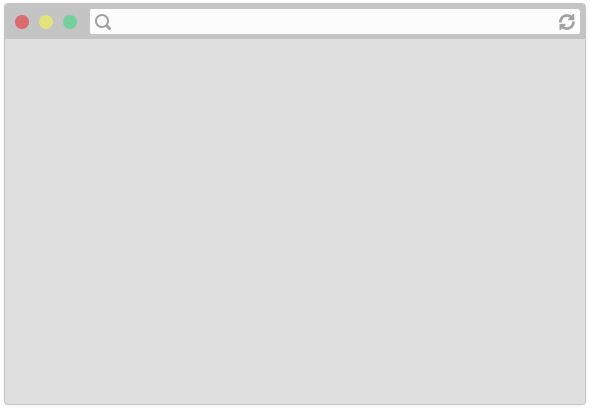 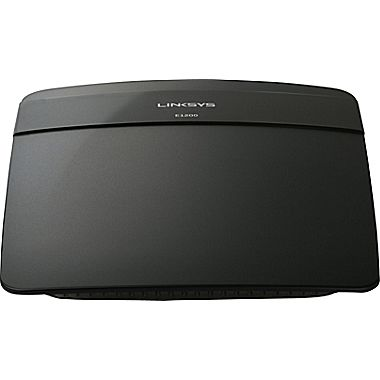 3
2. These GET requests get routed to the server computer
3. The server computer sends the GET requests to our NodeJS process
Review system
Server
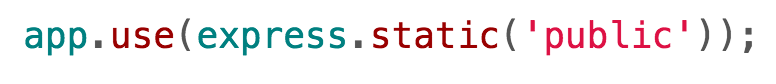 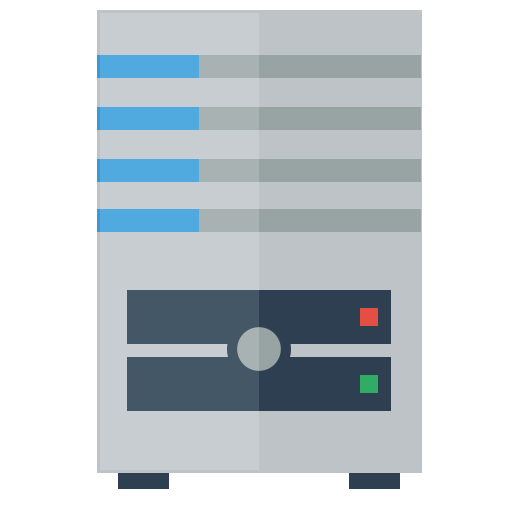 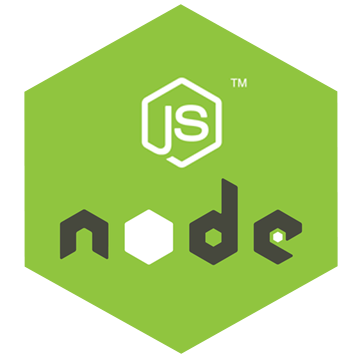 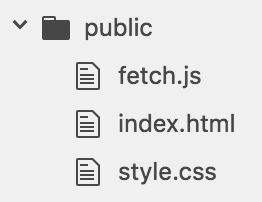 4
4. Our NodeJS server code finds fetch.js and style.css in the public directory, so it responds with those files
Review system
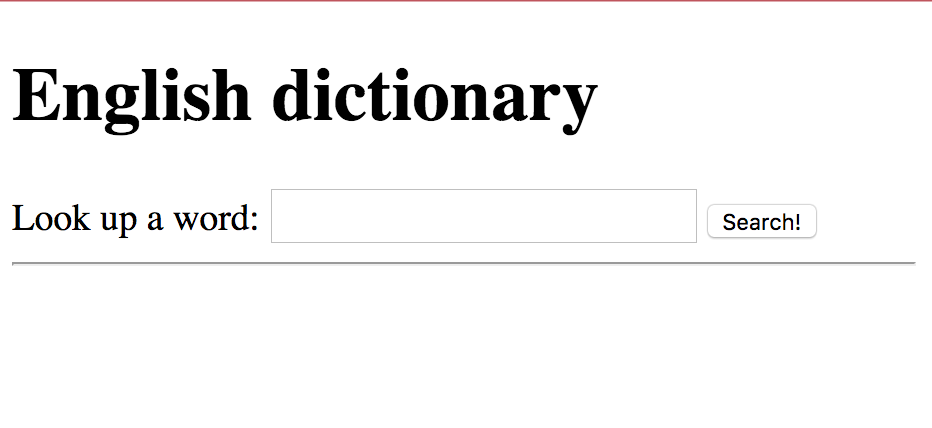 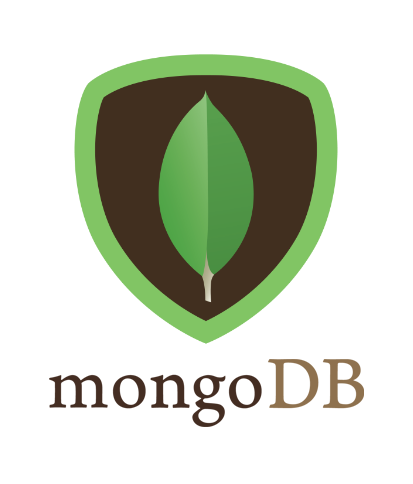 Server
Client
6
5
6
5
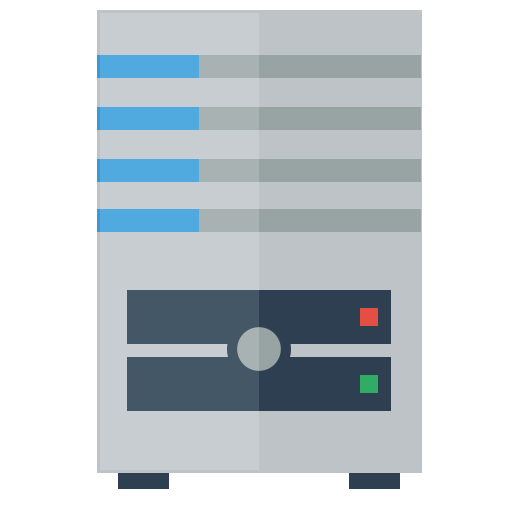 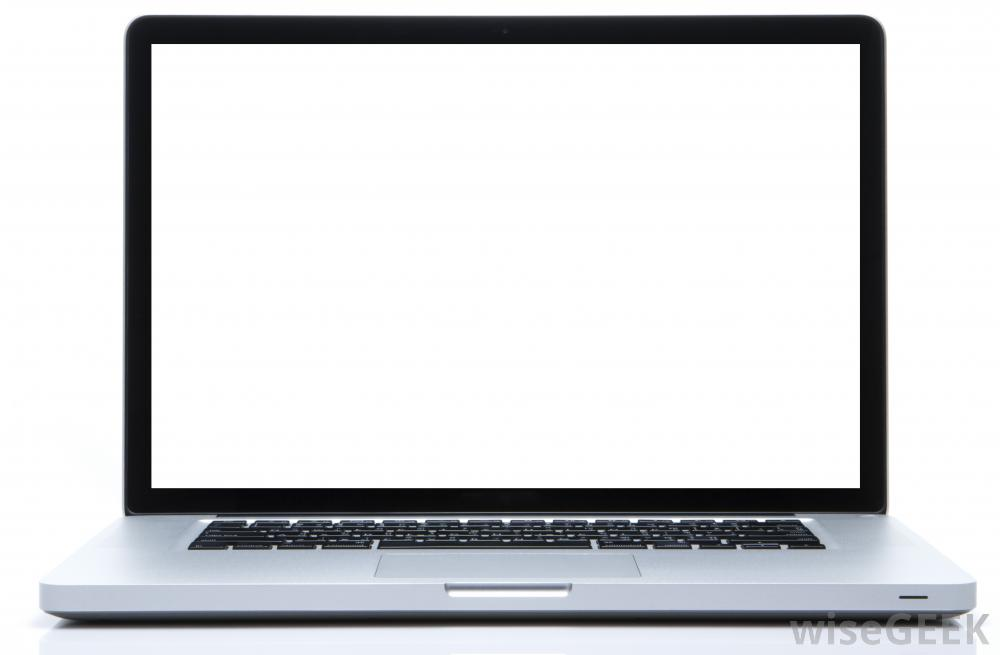 (Routing, etc…)
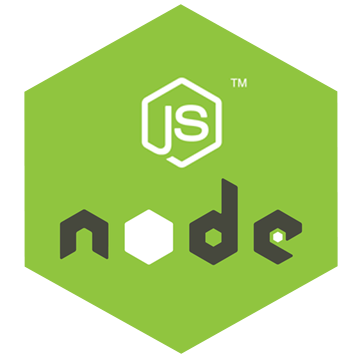 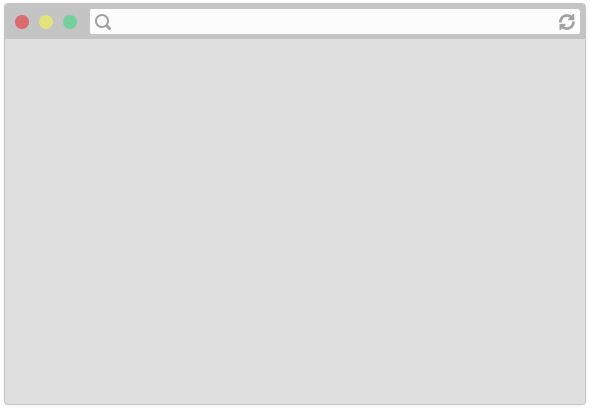 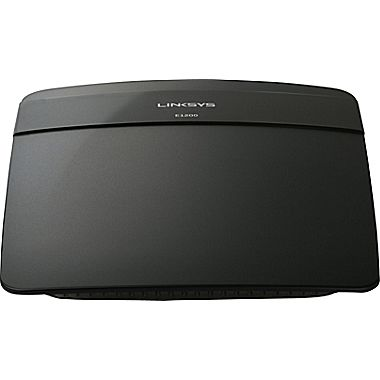 4
4. Our Node server program replies with the style.css and fetch.js files
5. The server computer sends these files back to the client
6. The browser receives the files and continues rendering index.html
Review system
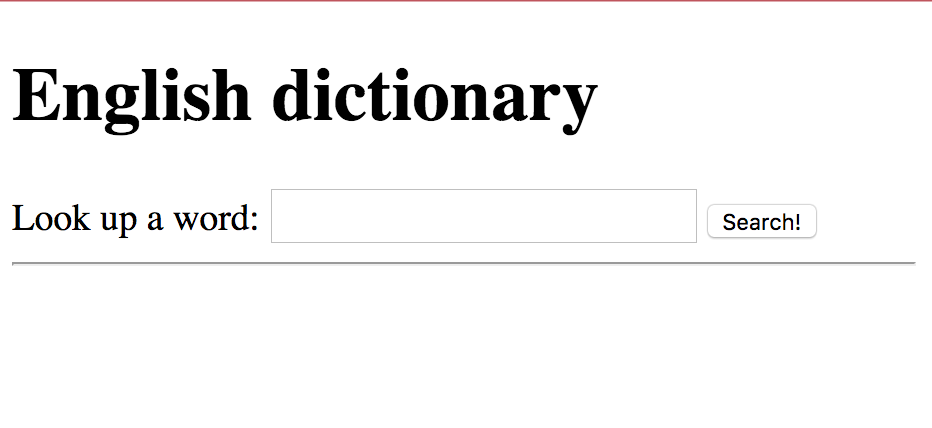 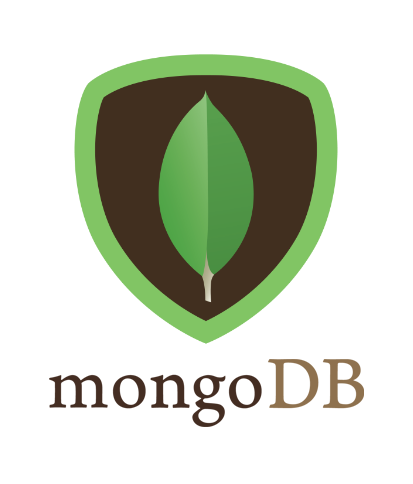 Server
Client
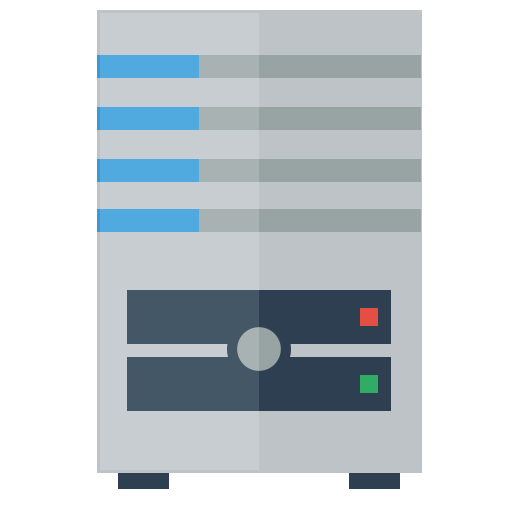 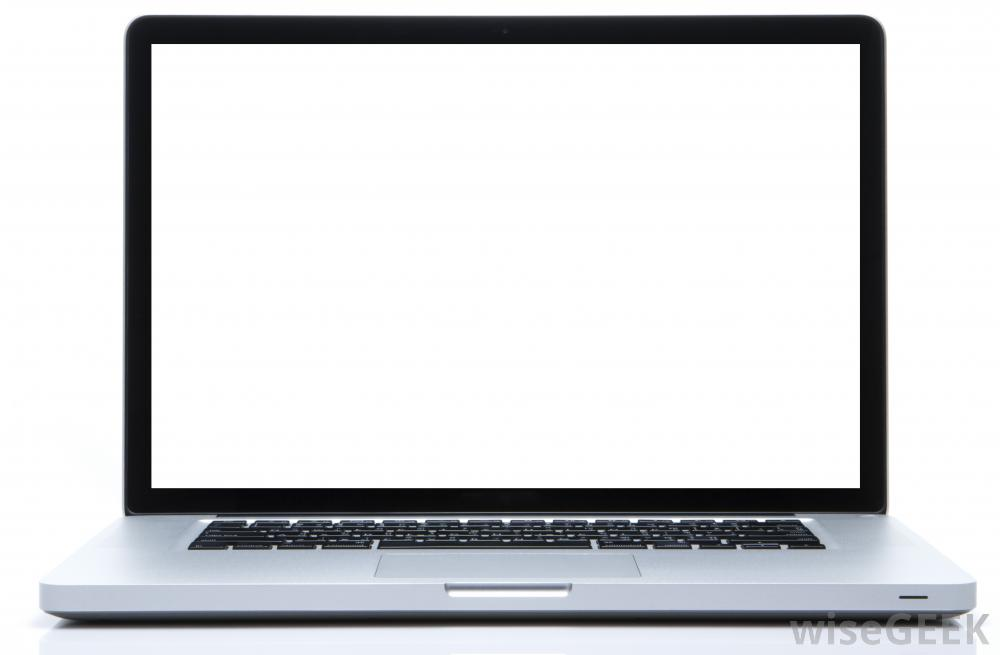 (Routing, etc…)
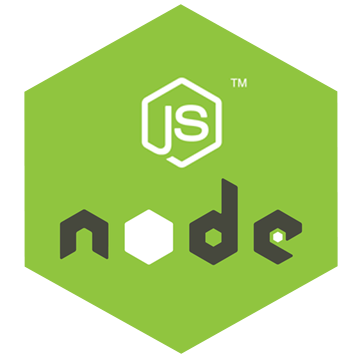 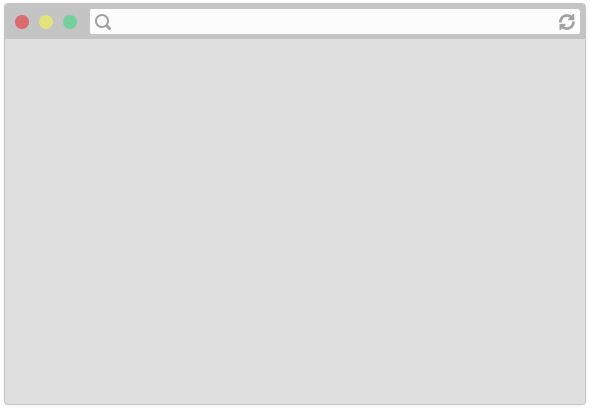 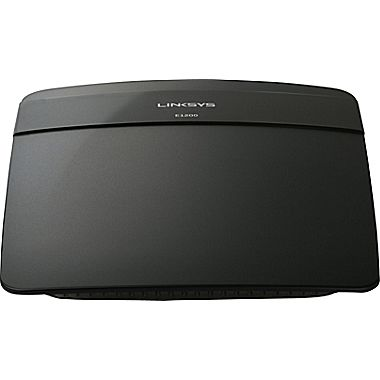 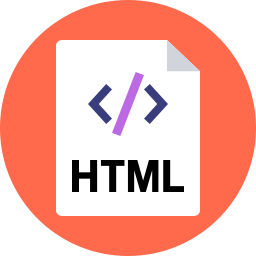 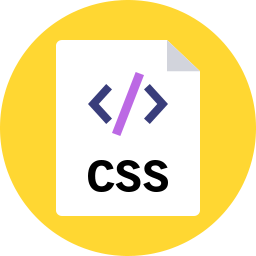 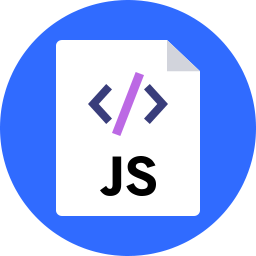 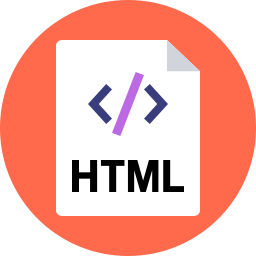 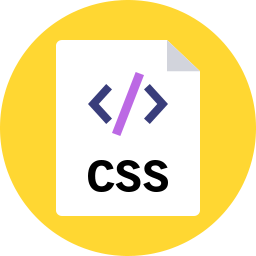 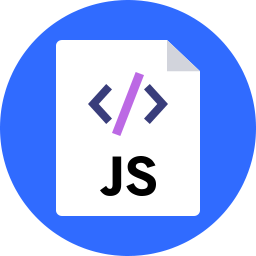 In this picture, there are two copies of index.html, style.css, and fetch.js:
The server computer has these files stored in its file system
The browser has just downloaded the files from the server
Review system
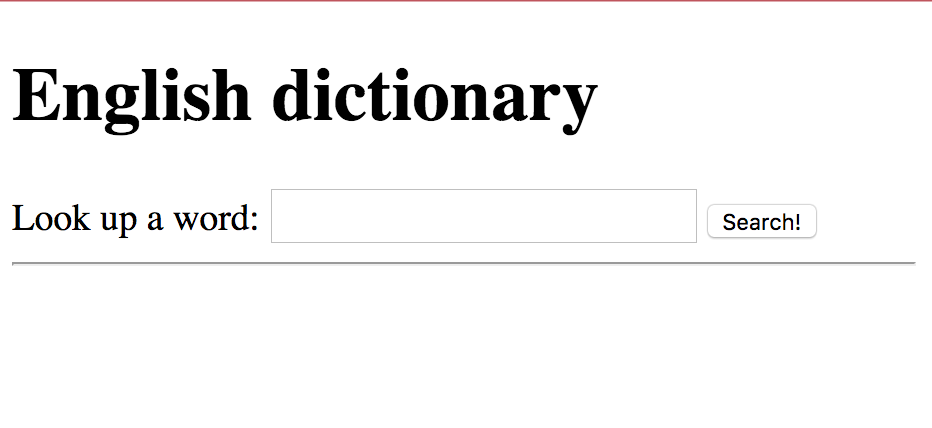 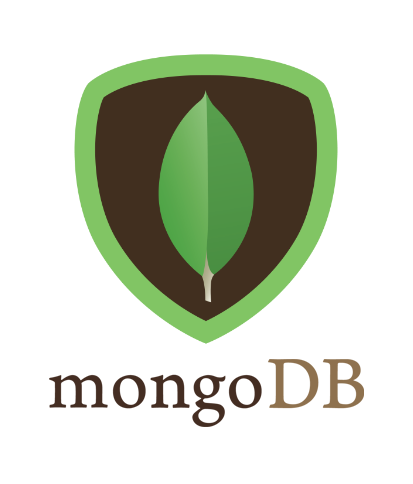 Server
Client
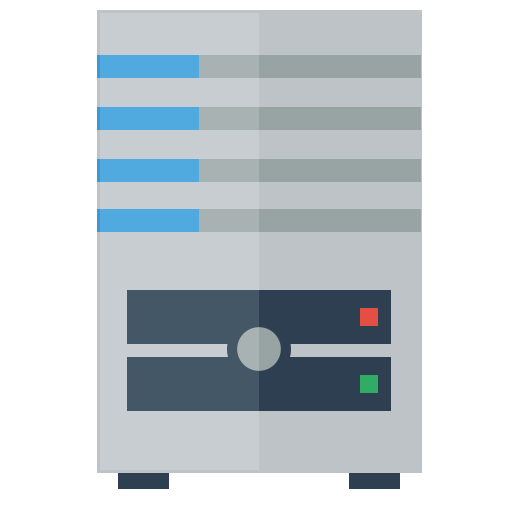 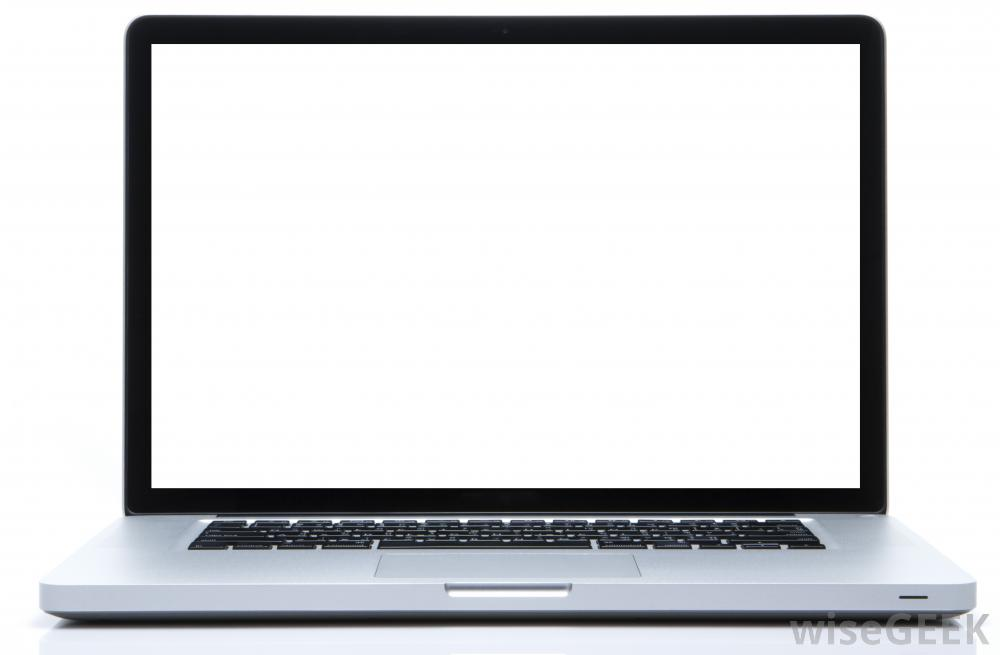 (Routing, etc…)
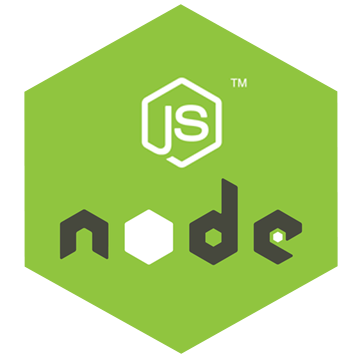 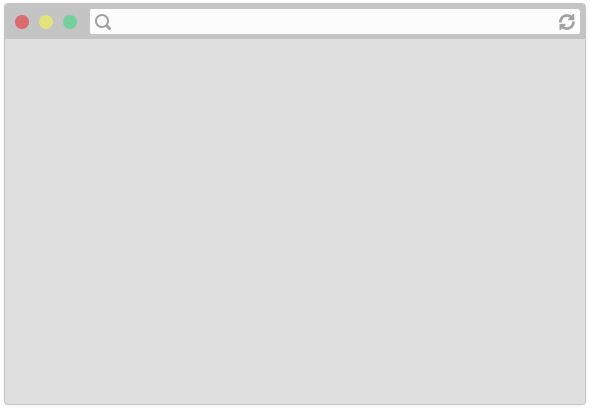 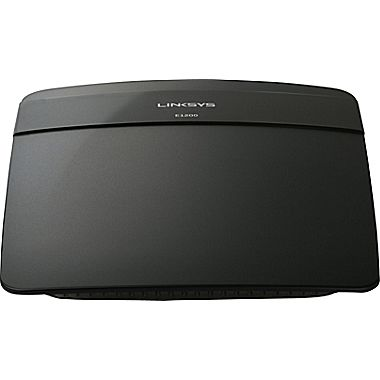 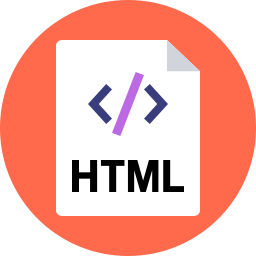 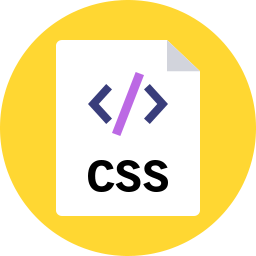 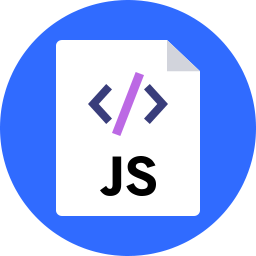 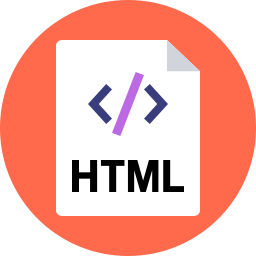 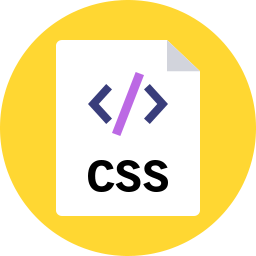 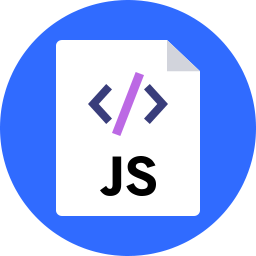 The server computer provided the files.
But the client computer is going to execute the files.
So the code in fetch.js is going to be run on the client, not on the server.
Review system
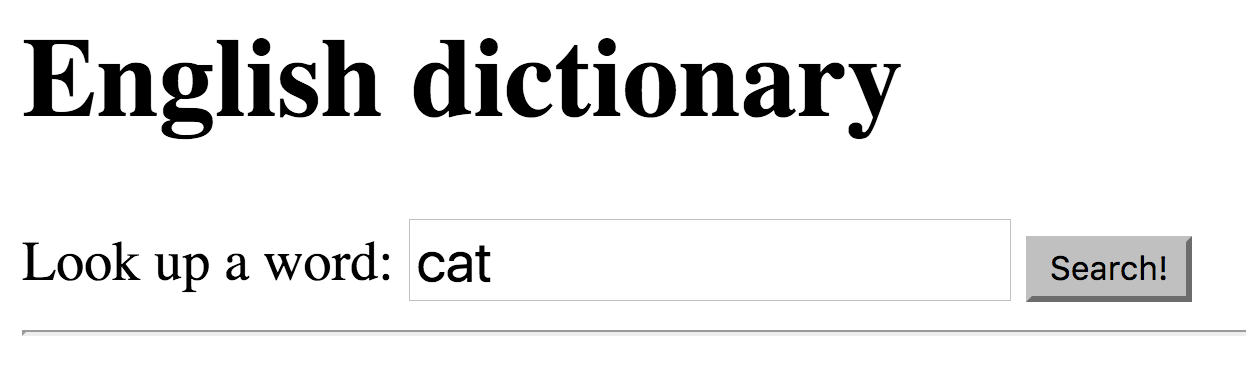 1
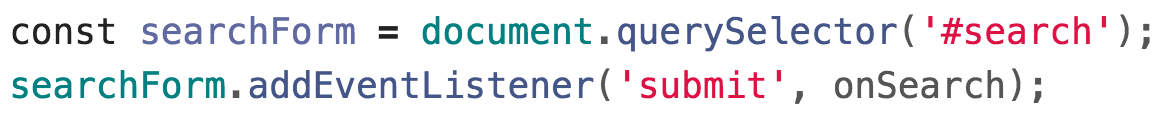 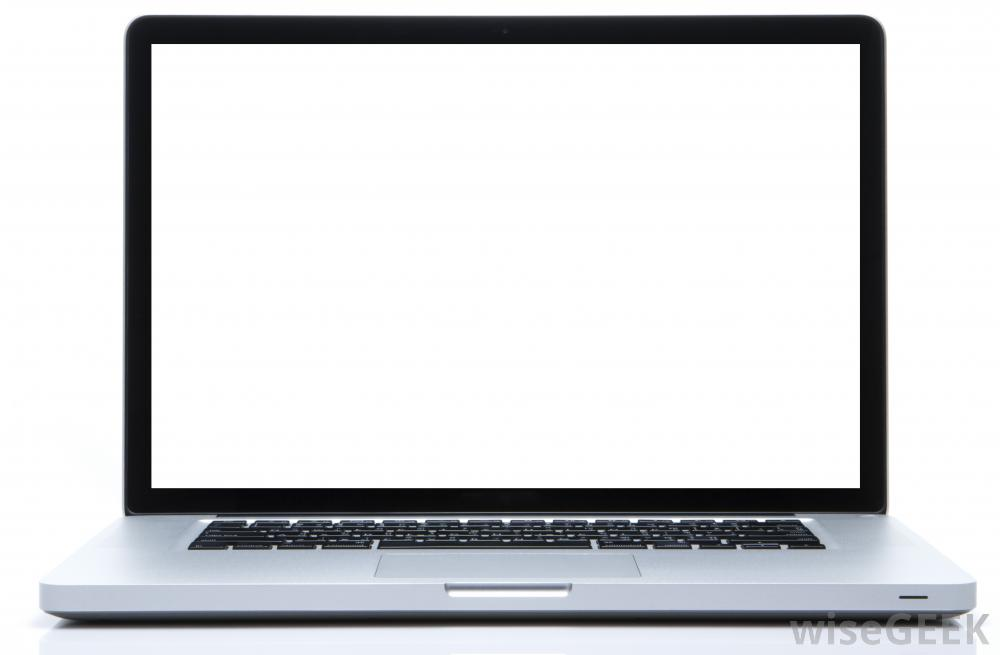 Client
The client has rendered the page and ran the JavaScript in fetch.js to attach the event listeners.
Then, when we enter a word and hit "Search"...
Review system
2
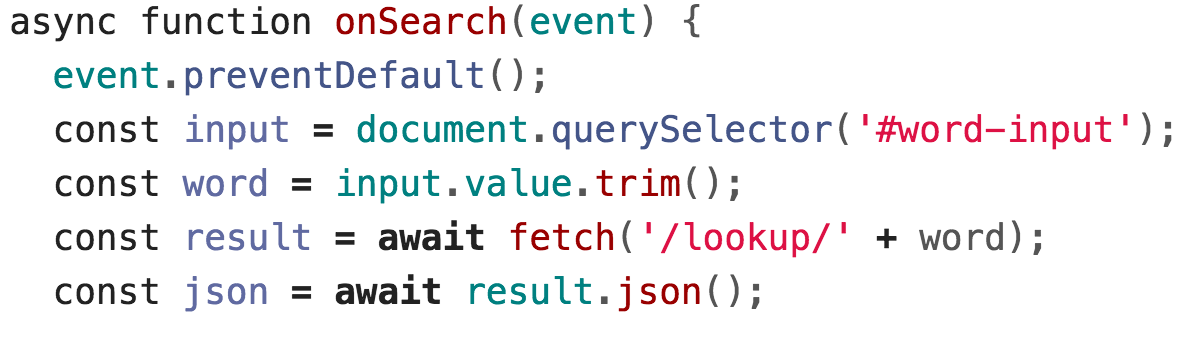 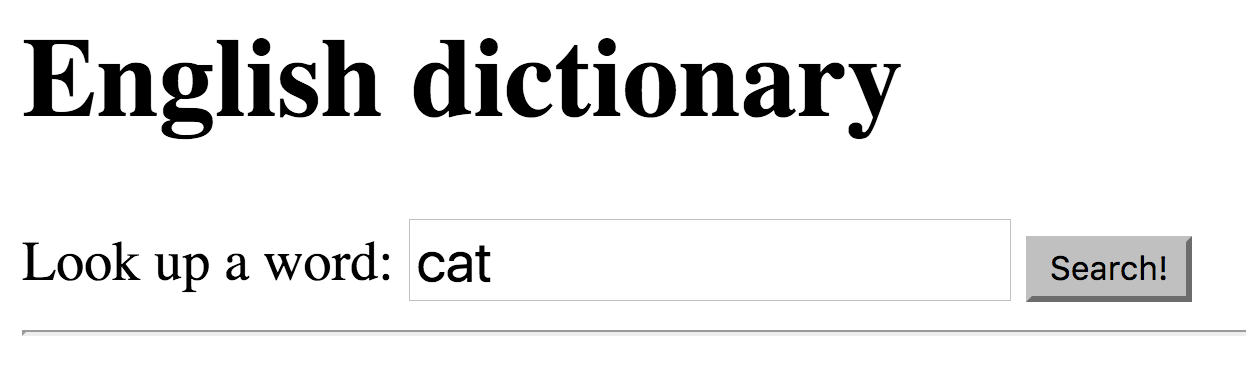 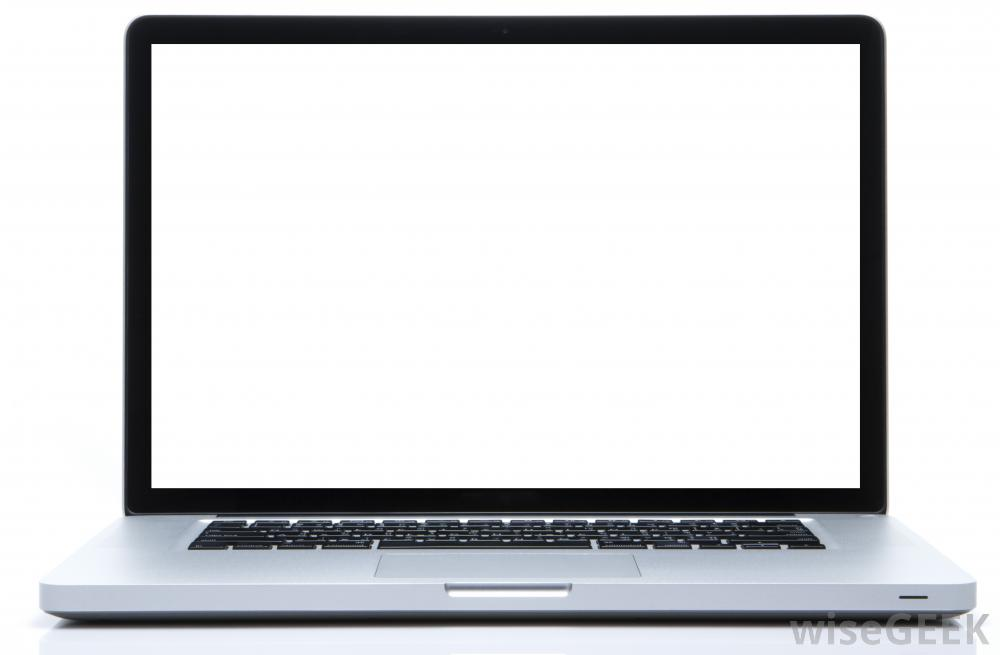 Client
2. ...the onSearch function is executed on the client.
Review system
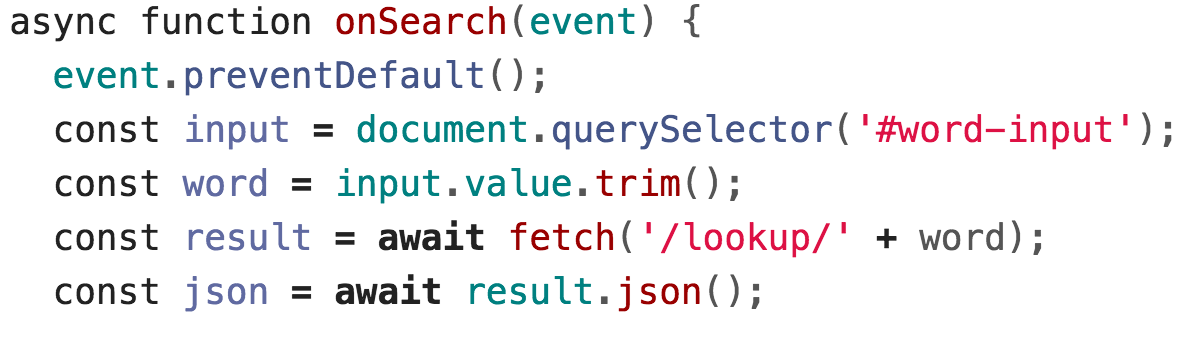 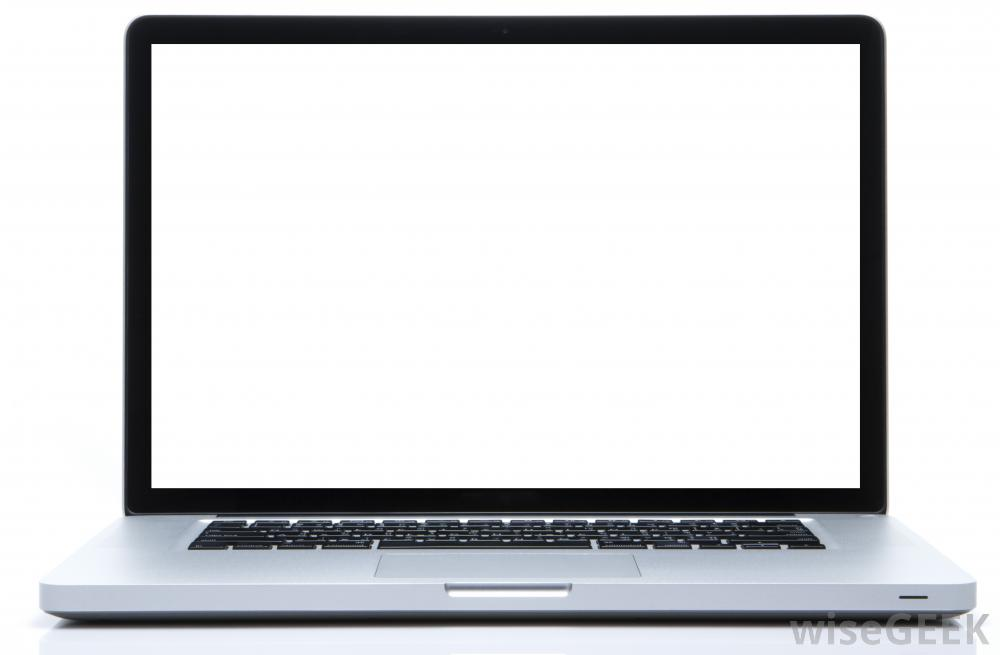 3
Client
3. Our onSearch function includes a call to fetch(), which is going to trigger another HTTP GET request, this time for abc.com/lookup/cat.
Review system
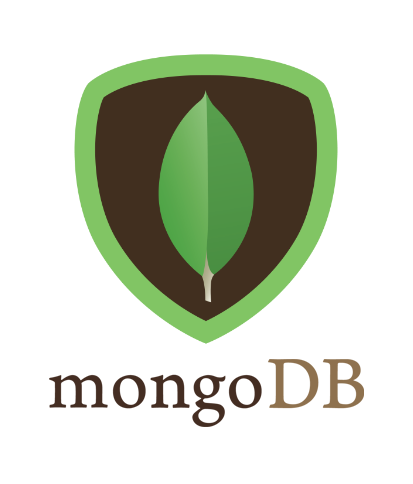 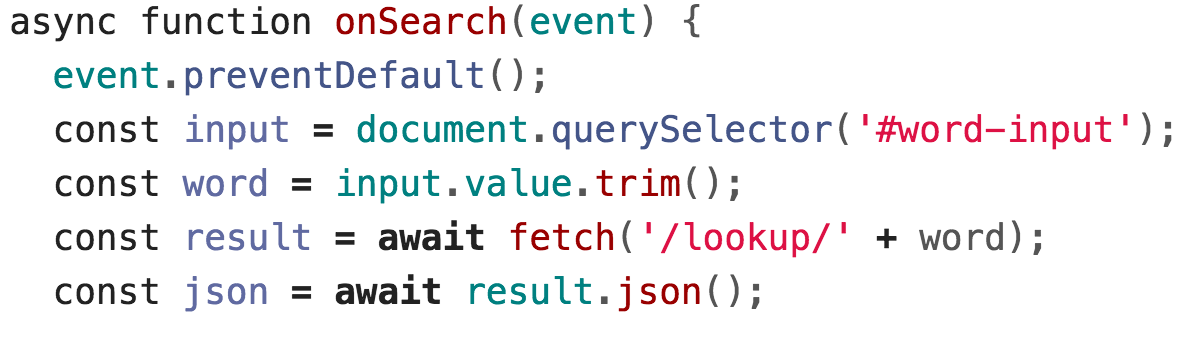 Server
Client
4
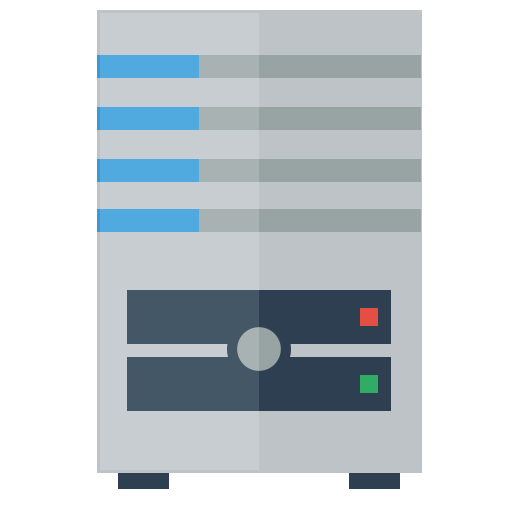 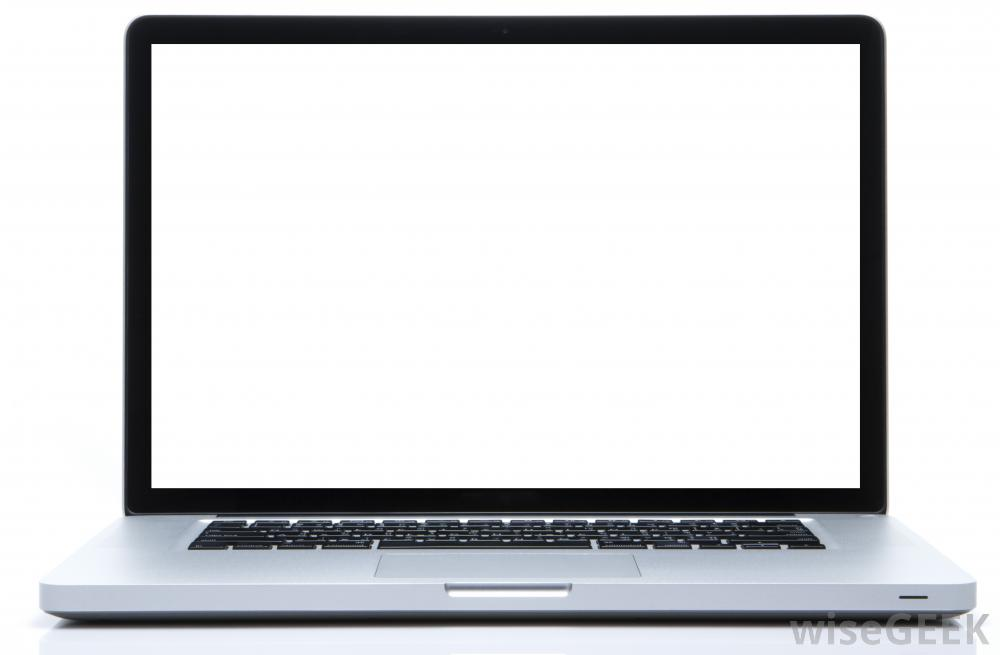 (Routing, etc…)
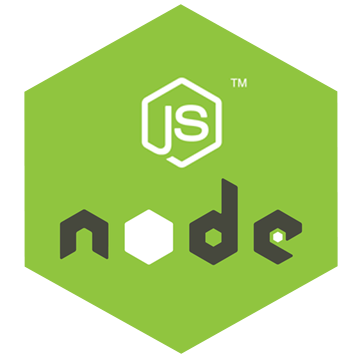 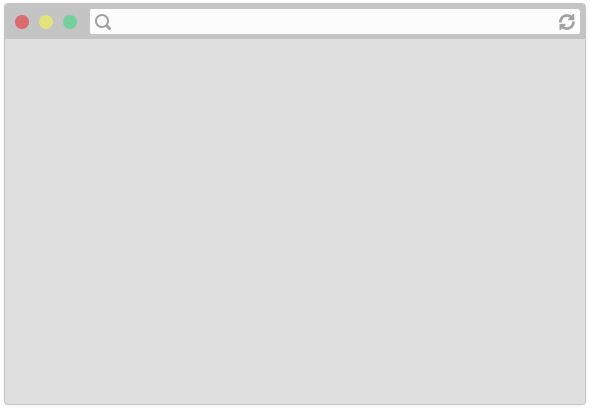 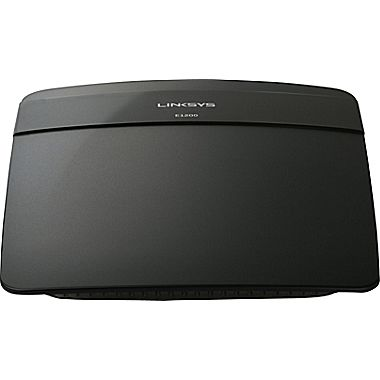 4. Because of the call to fetch(), the browser makes an HTTP GET request for abc.com/lookup/cat.
Review system
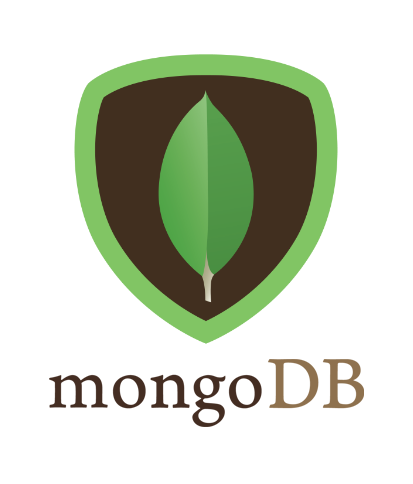 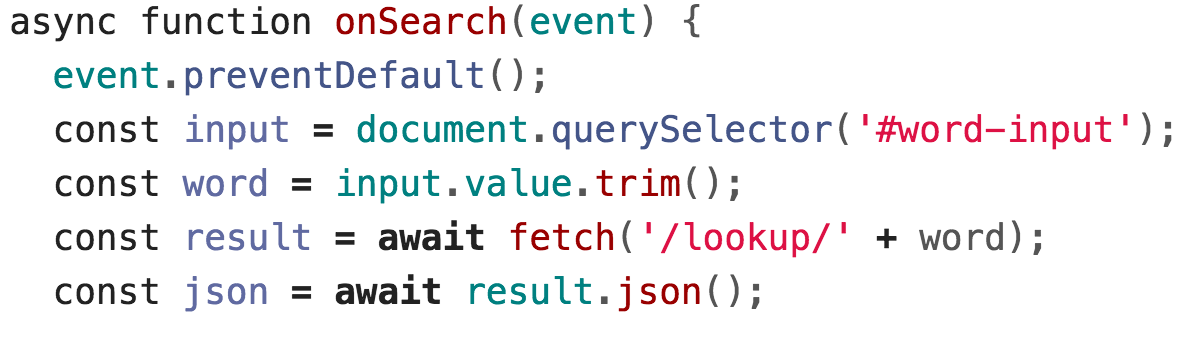 Server
Client
5
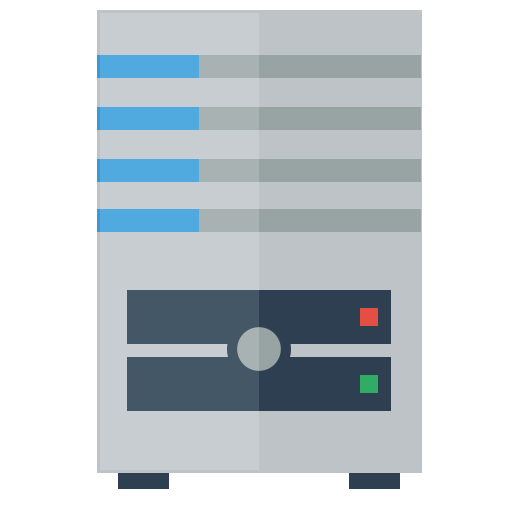 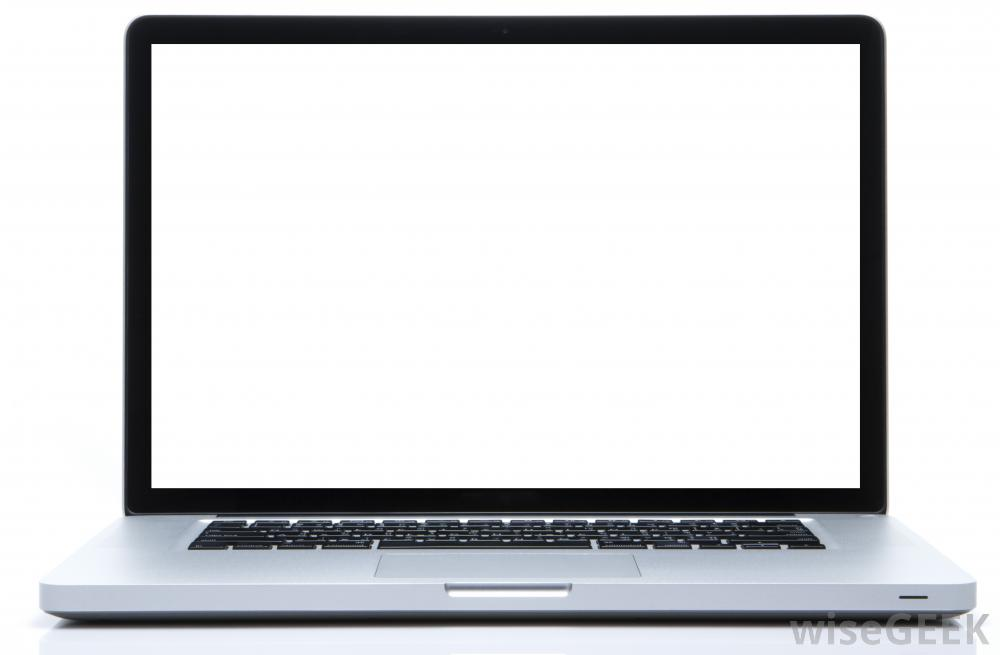 (Routing, etc…)
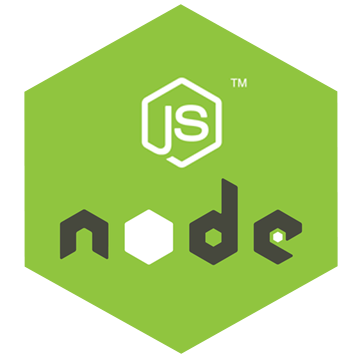 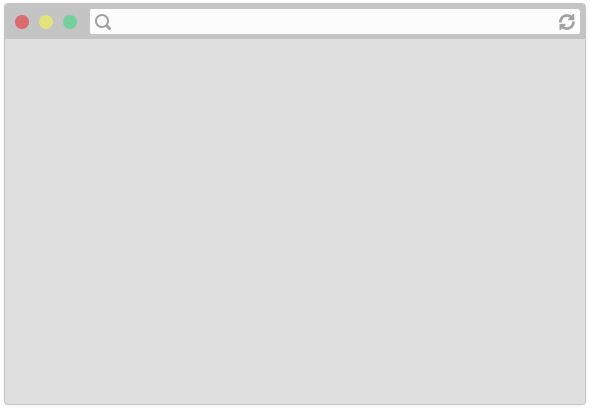 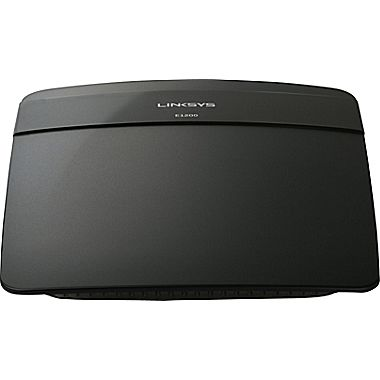 7
5. These GET requests get routed to the server computer
6. The server computer sends the GET requests to our NodeJS process
Review system
7
Server
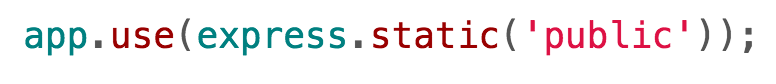 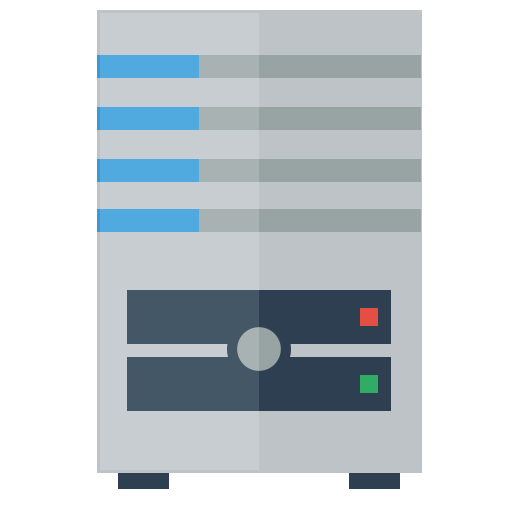 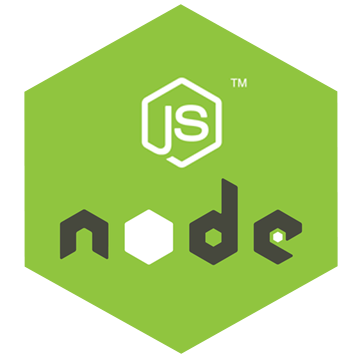 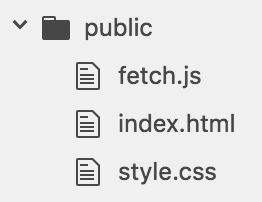 7. Our NodeJS server code first tries to see whether there's an "lookup/cat/index.html" in the public directory.
Review system
Server
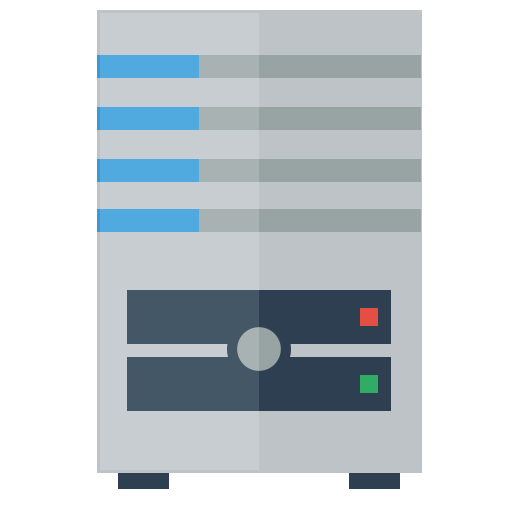 8
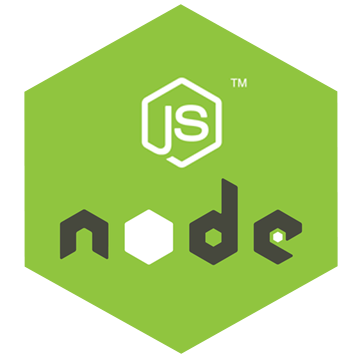 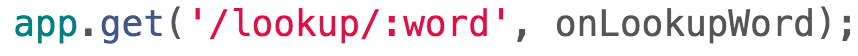 8. "public/lookup/cat/index.html" doesn't exist, so now it sees whether there's a route that matches GET "/lookup/cat":
'/lookup/:word' matches, so onLookupWord is executed on the server
Review system
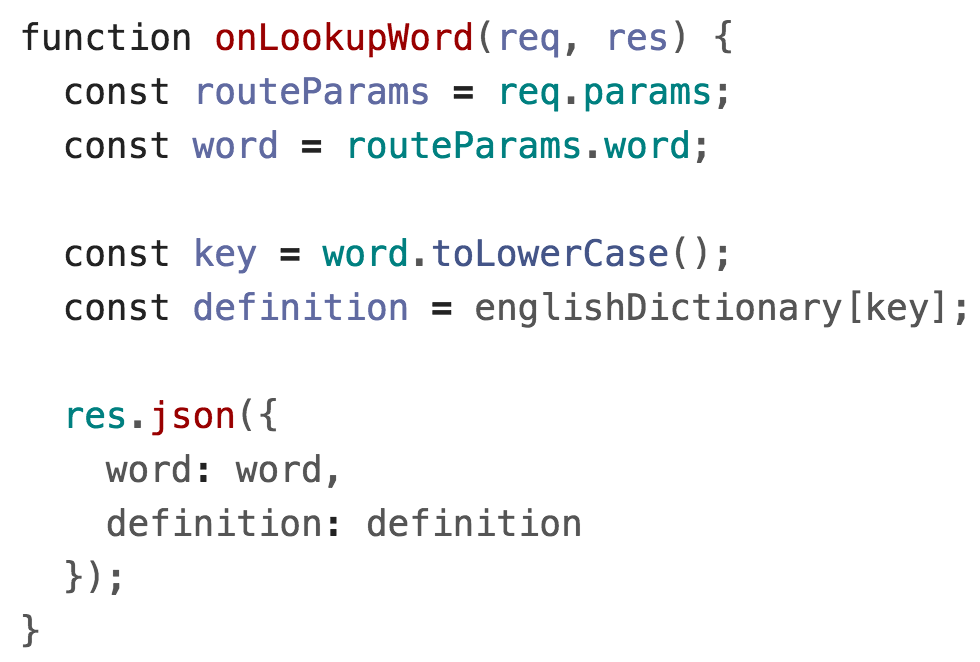 Server
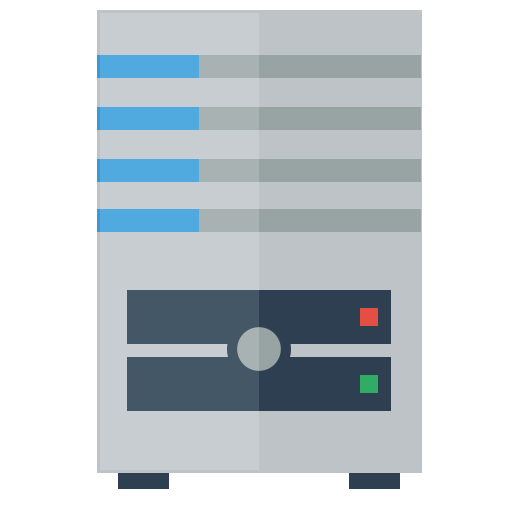 9
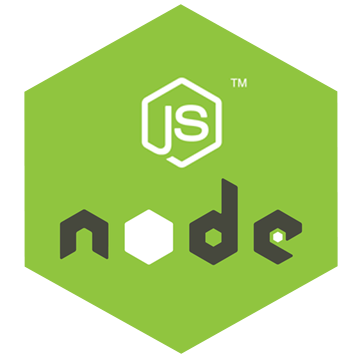 9. In the version we wrote before, we get the definition from the JSON dictionary file that's also located on the server. 
We'll change this to query MongoDB instead.
Review system
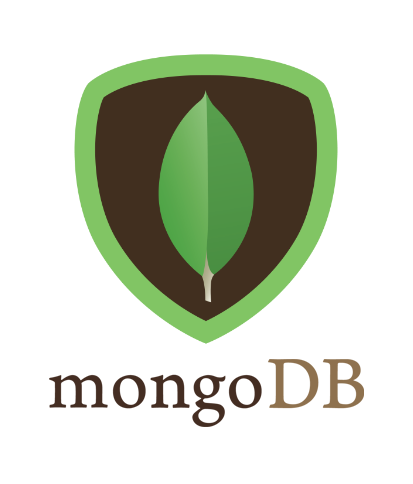 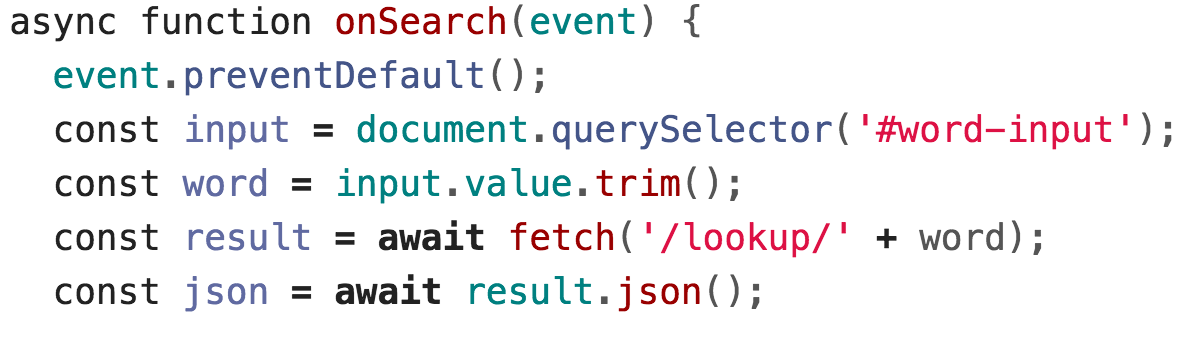 Server
Client
12
11
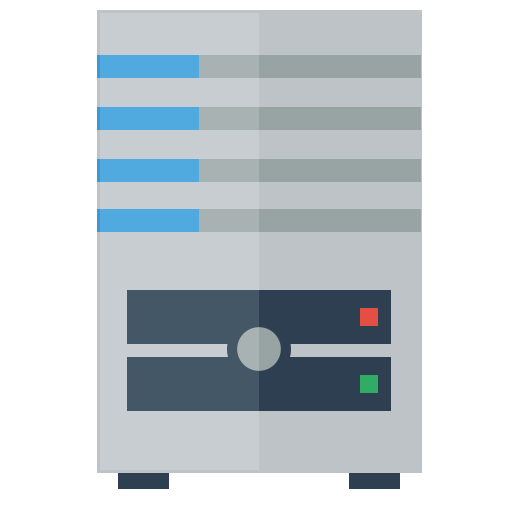 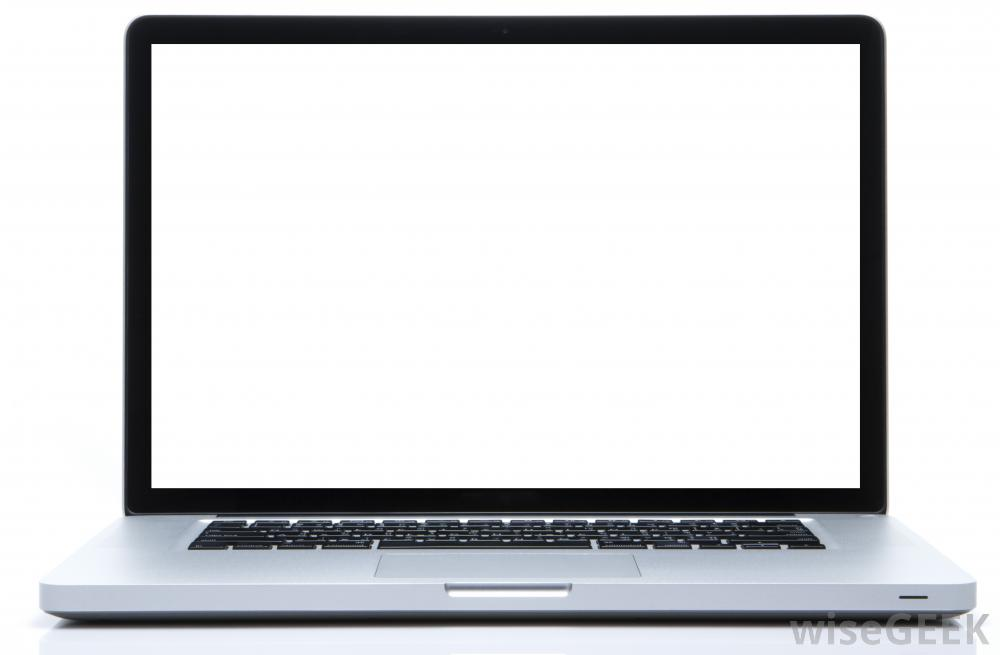 (Routing, etc…)
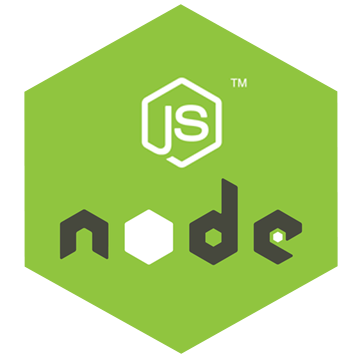 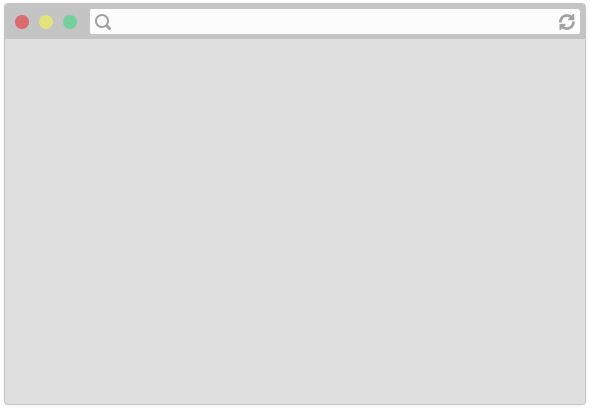 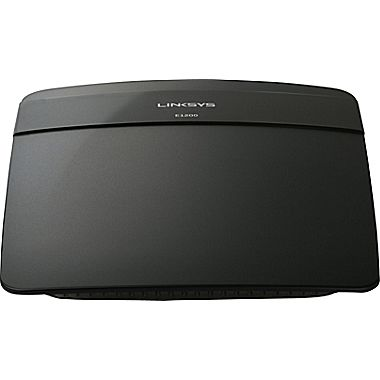 10
10. Our Node server program replies with JSON
11. The server computer sends JSON back to the client
12. The browser receives the JSON and continues executing the JavaScript
Review system
13
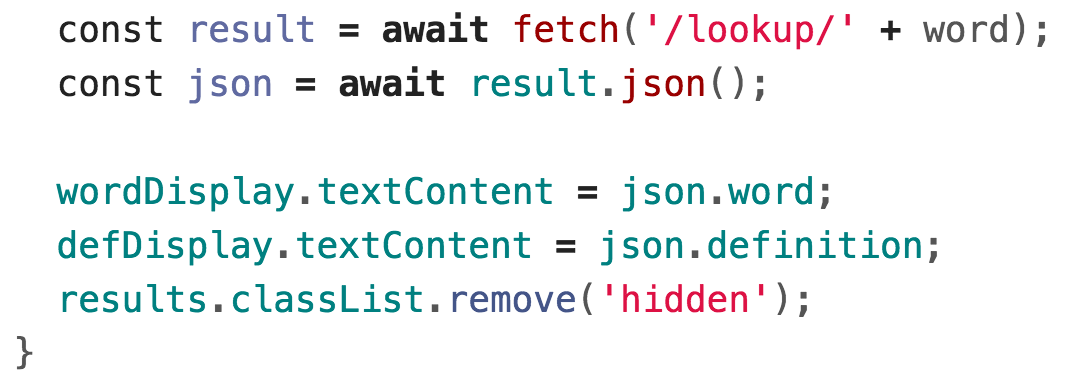 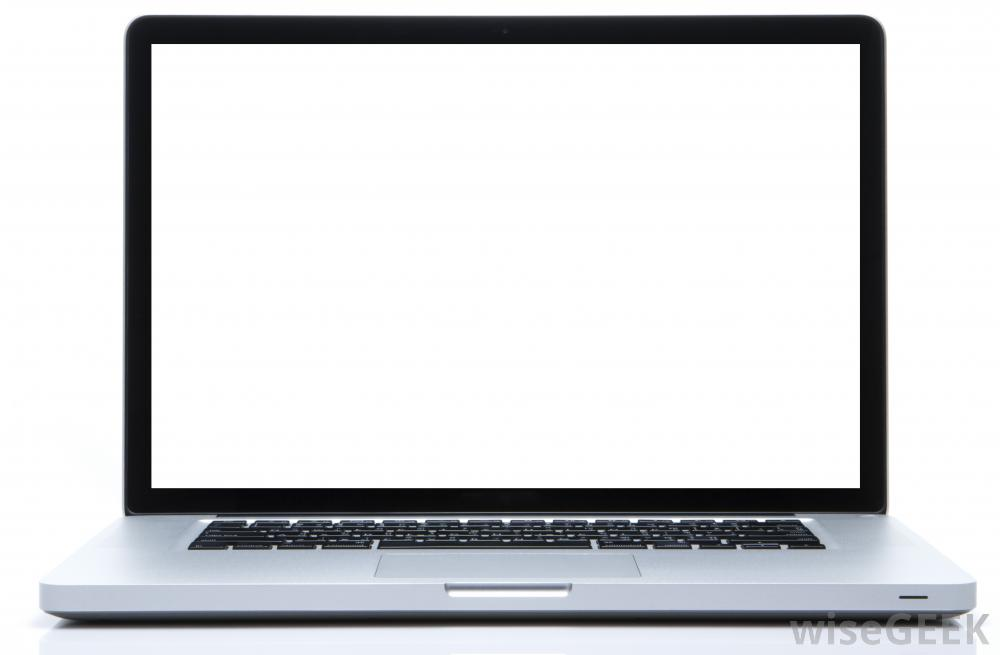 Client
13. The onSearch function continues executing with the JSON results and updates the client page.
Review system
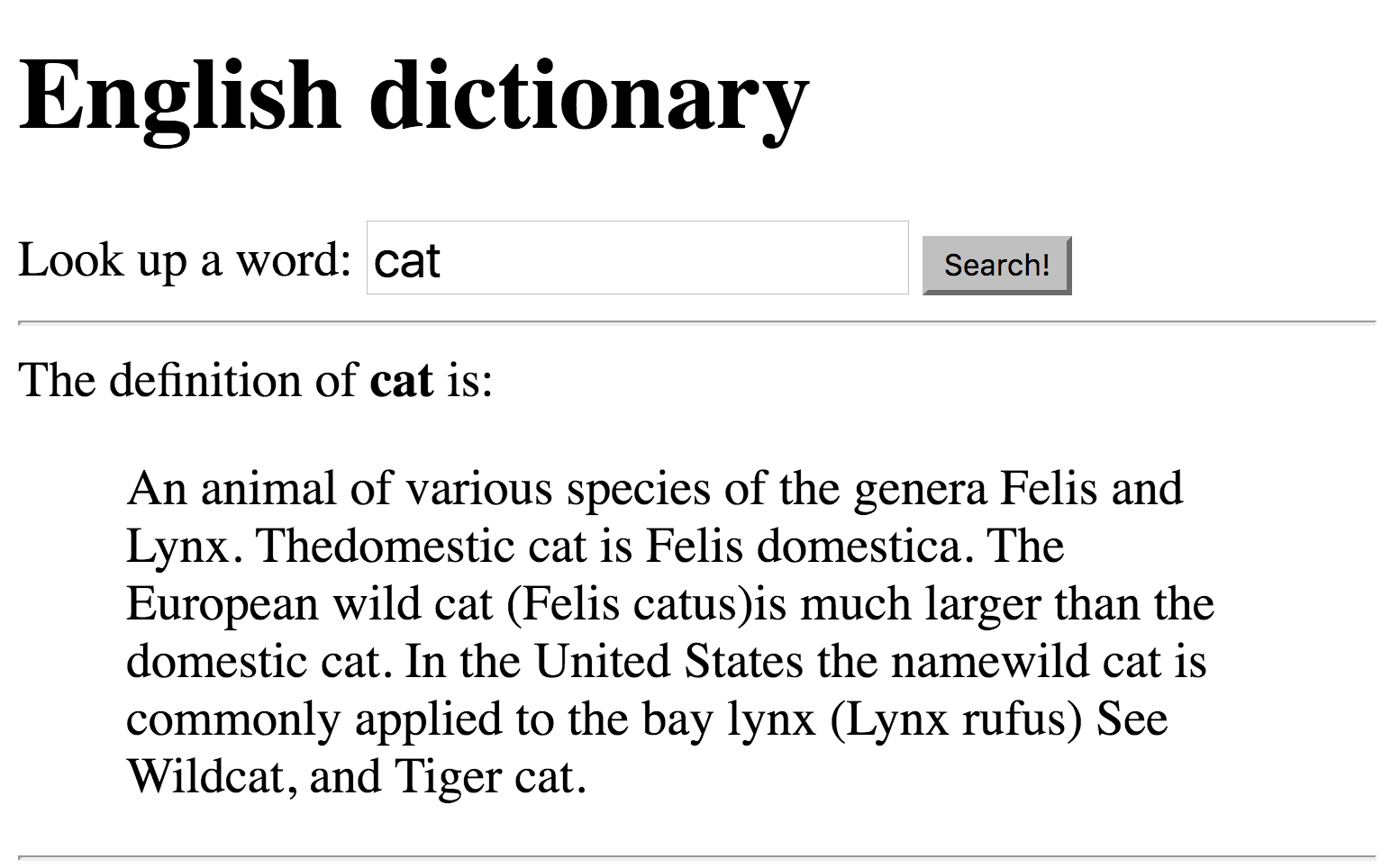 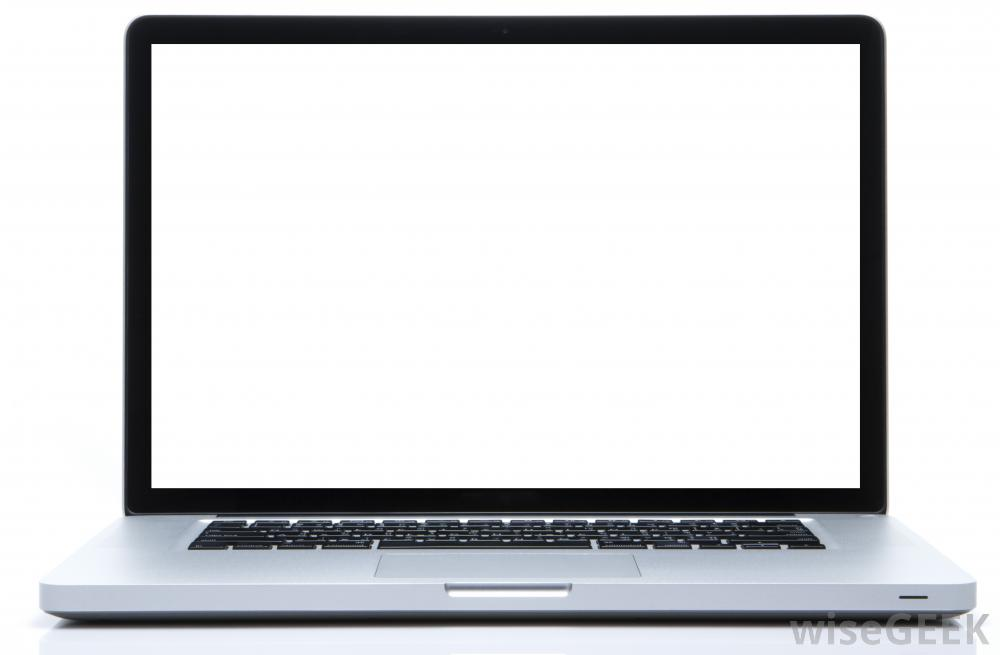 Client
Review system
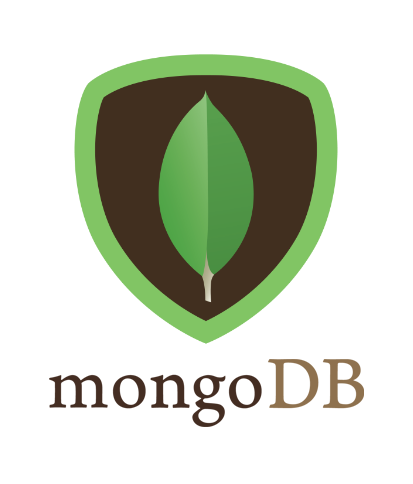 Server
Client
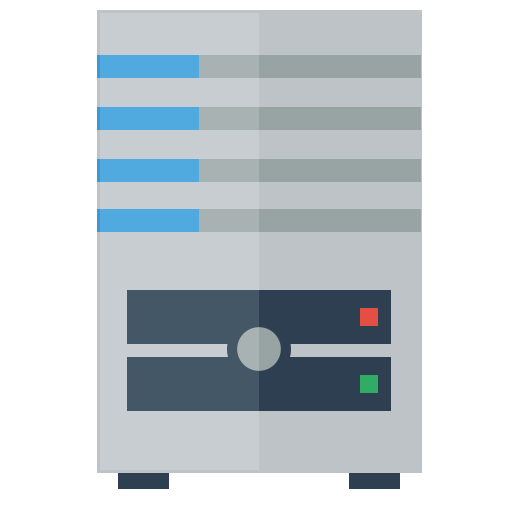 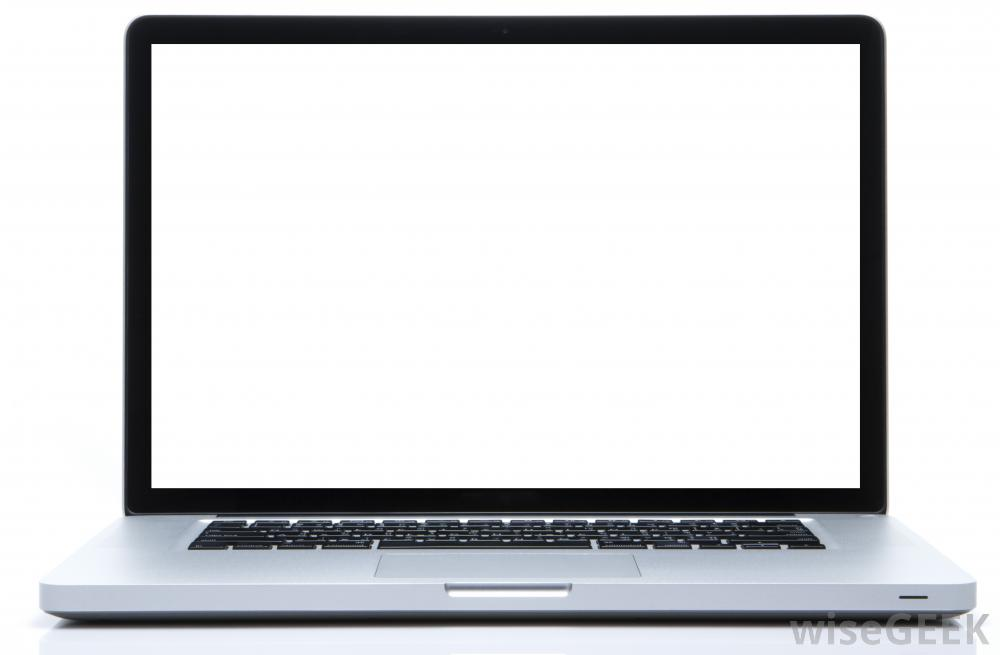 (Routing, etc…)
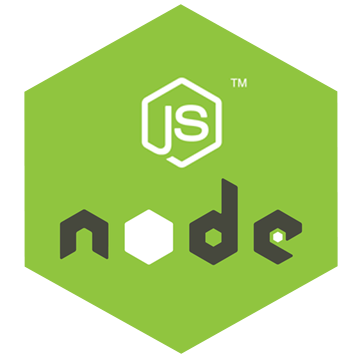 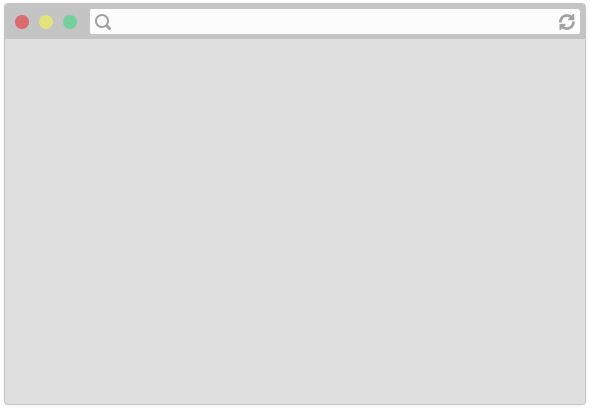 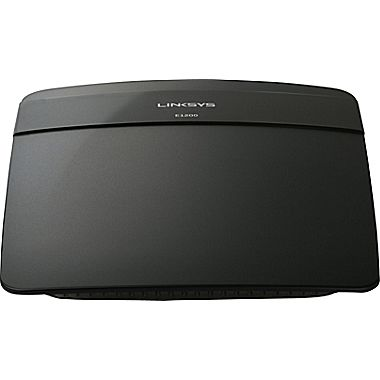 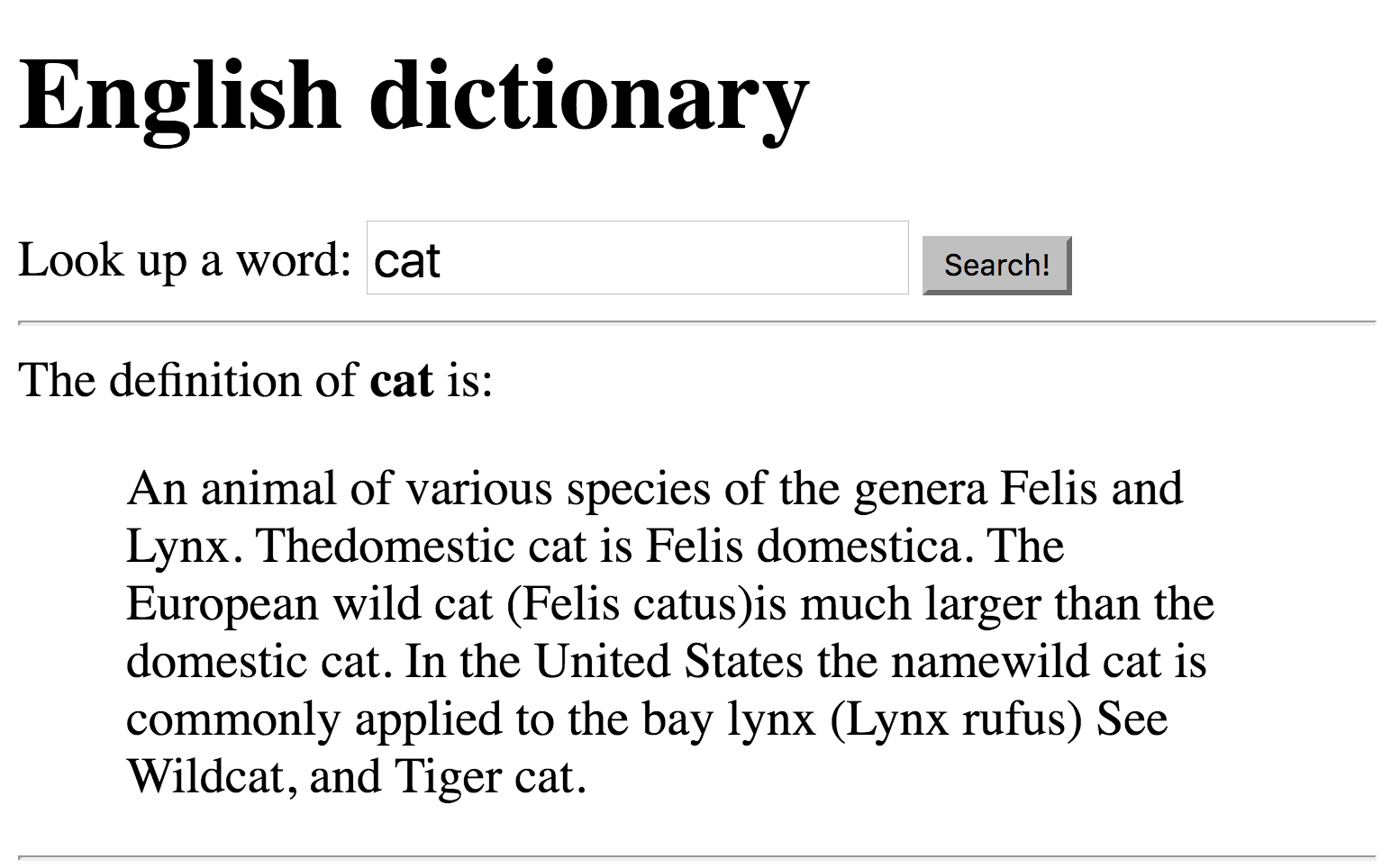 The server generated the JSON with the word and definition.
The client consumed the JSON with the word and definition.
Using MongoDB in a server
Starting a server: Before
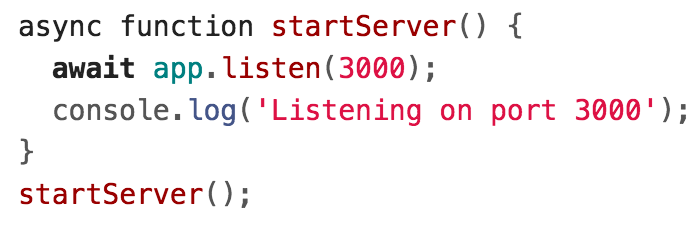 (Previous code: This doesn't use MongoDB)
Starting a server: After
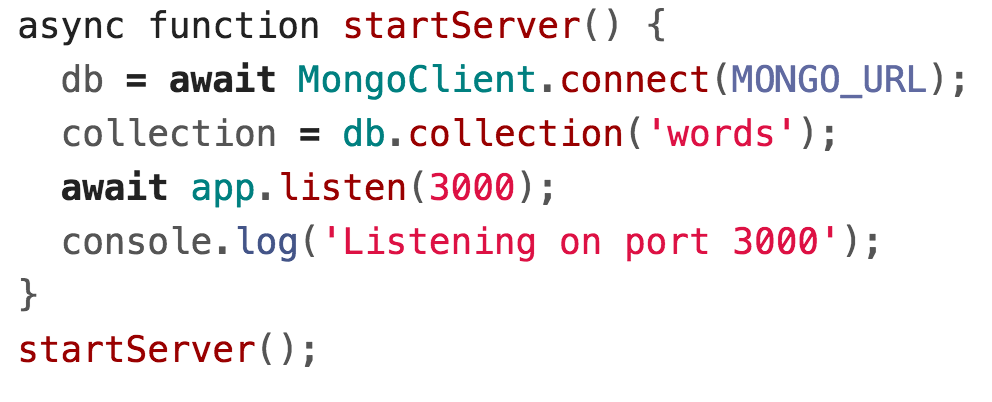 Starting a server: After
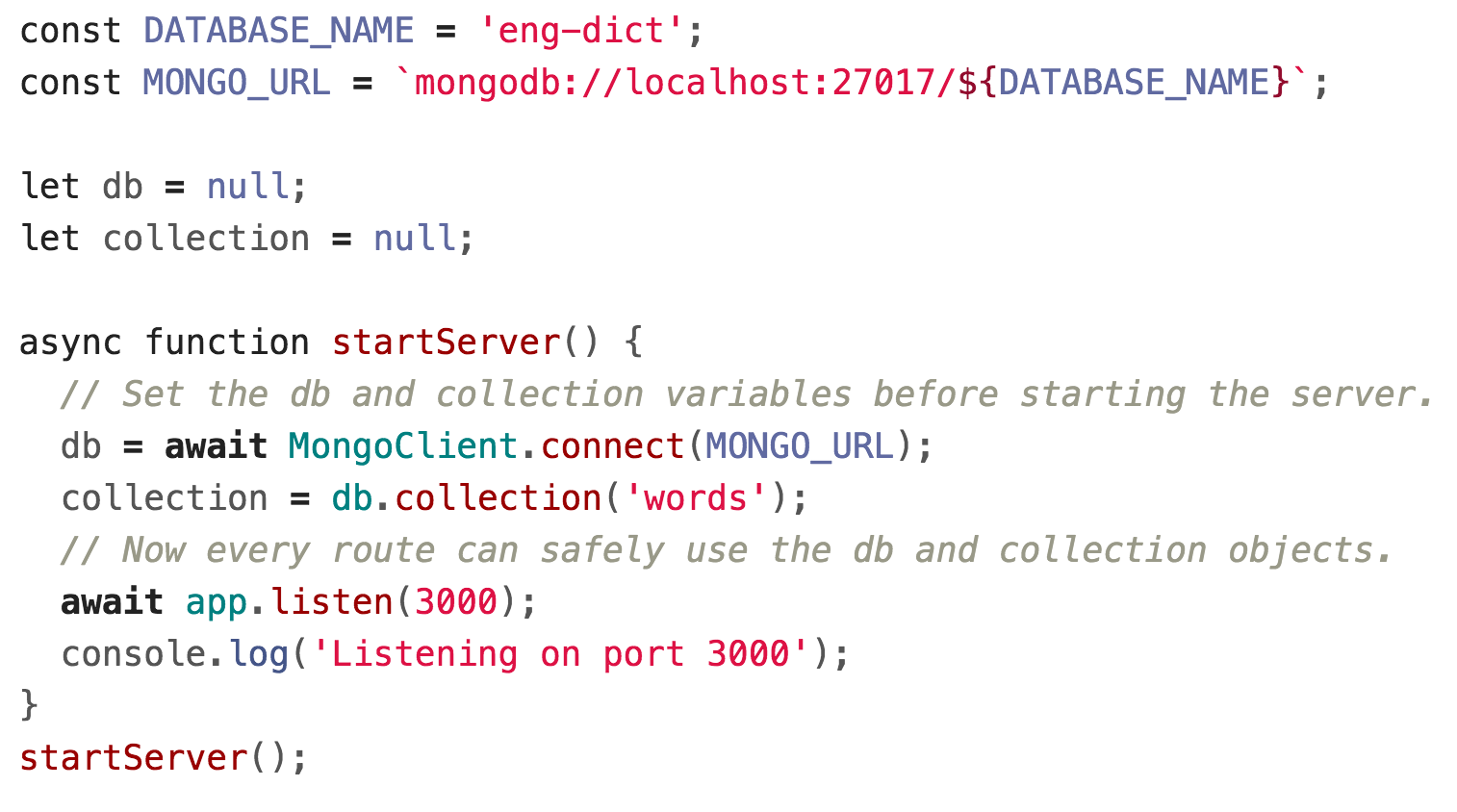 Example: Dictionary
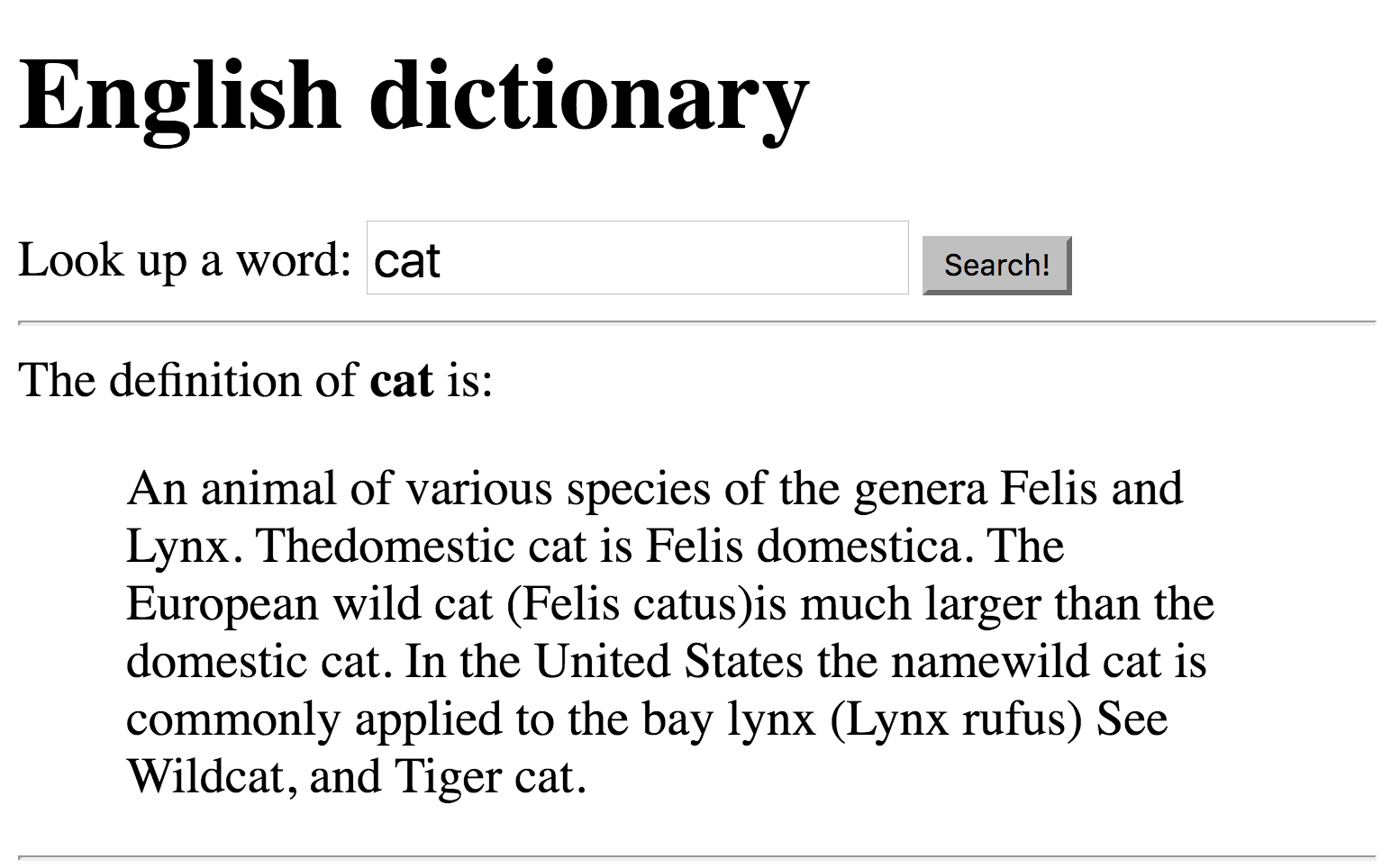 We want our server to load definitions from the dictionary...
JSON Dictionary lookup
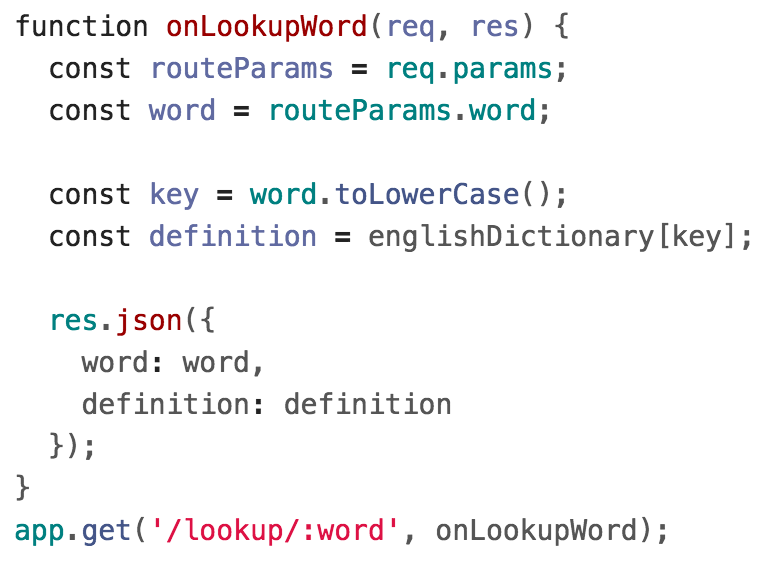 (Previous code: This doesn't use MongoDB)
MongoDB Dictionary lookup
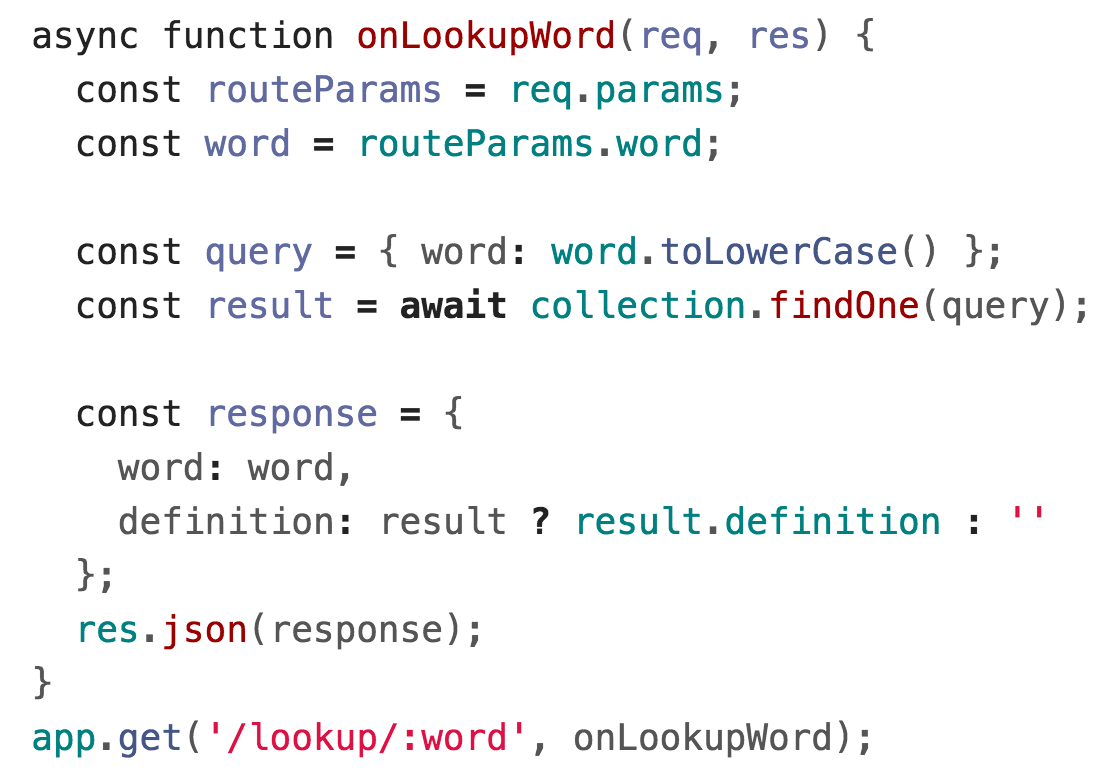 Dictionary with MongoDB
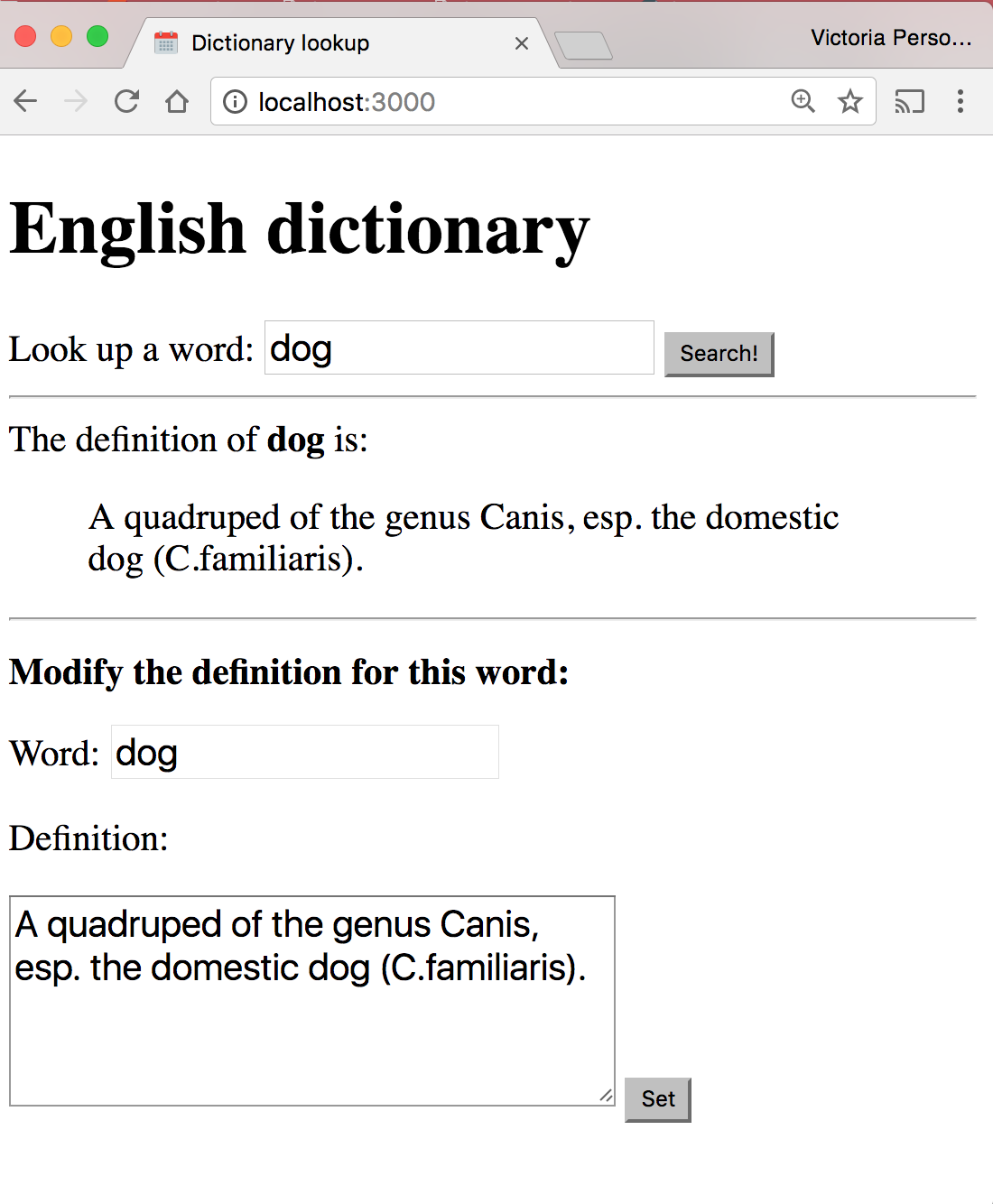 And we want to modify definitions in the dictionary:
JSON Dictionary write
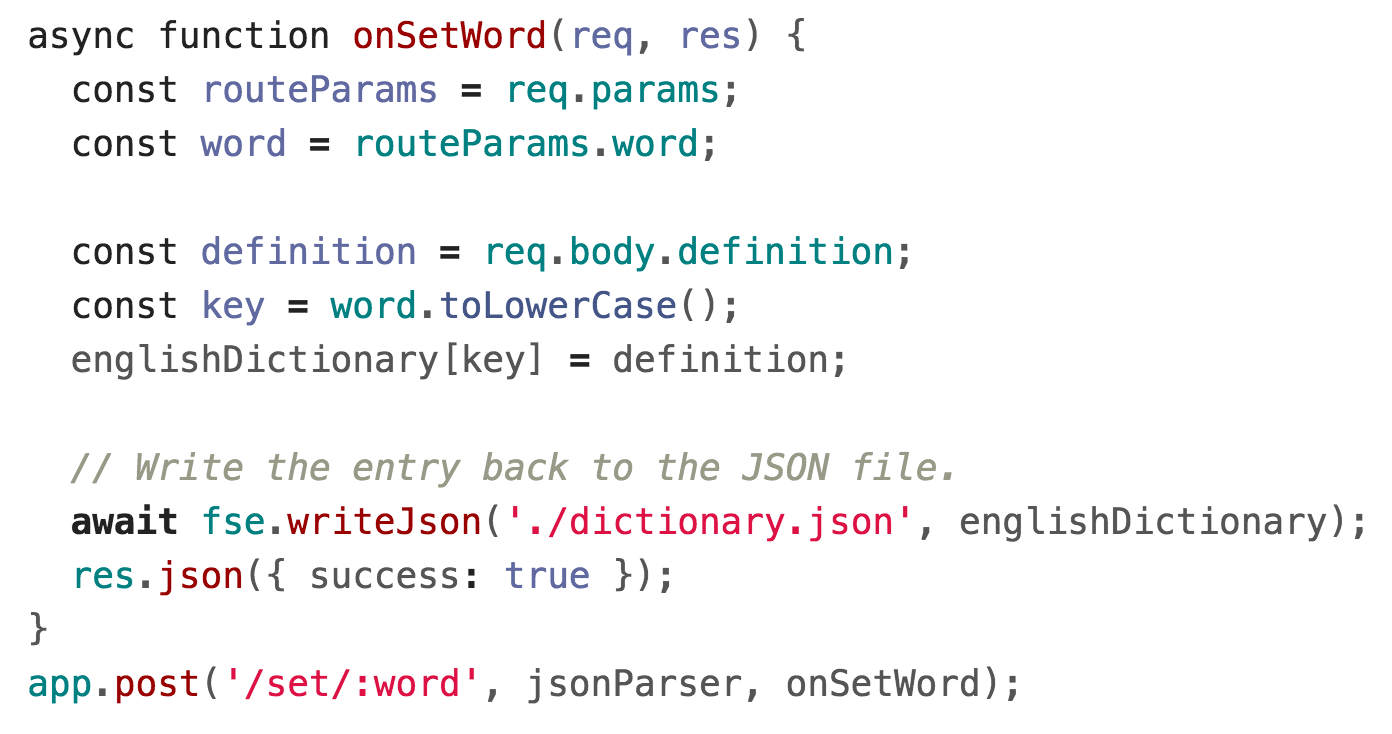 (Previous code: This doesn't use MongoDB)
MongoDB Dictionary write
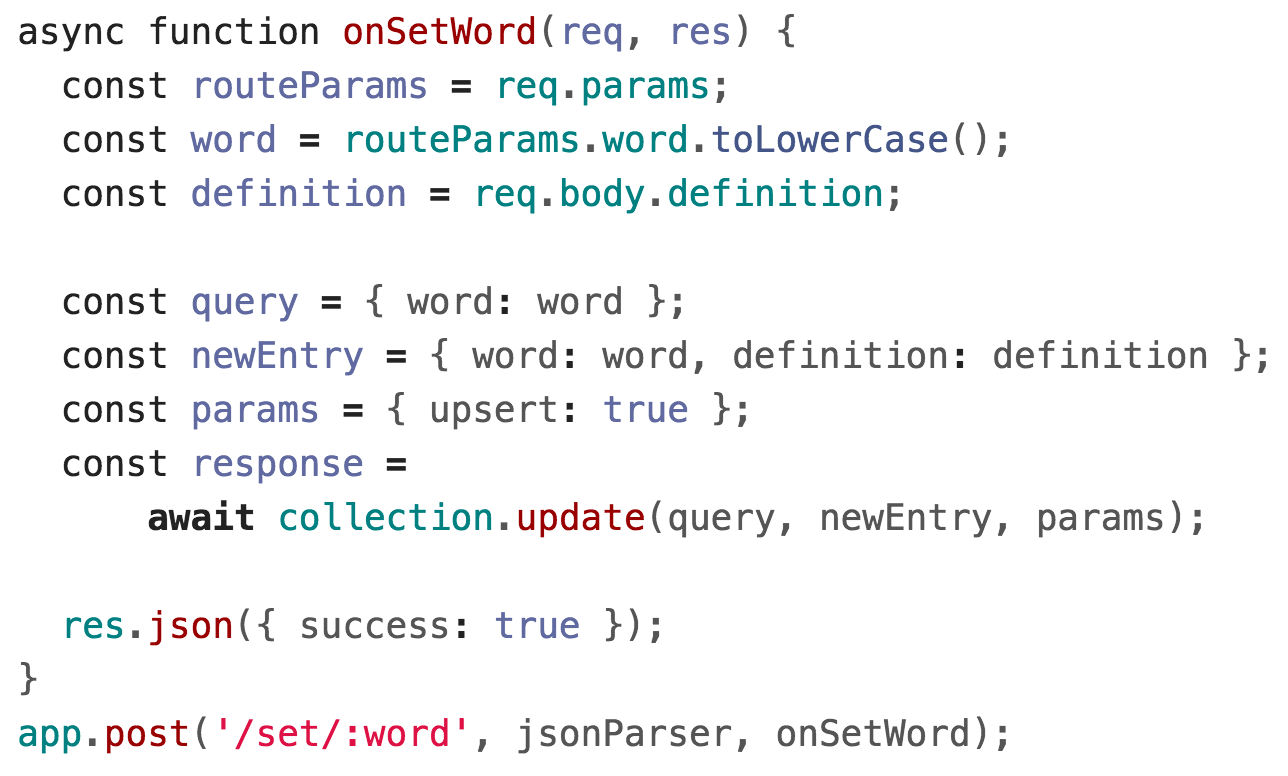